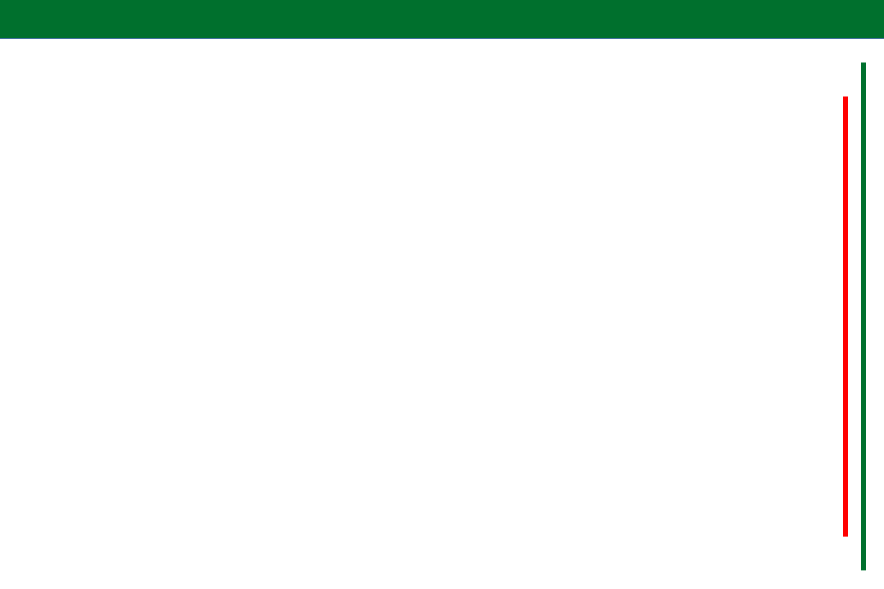 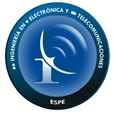 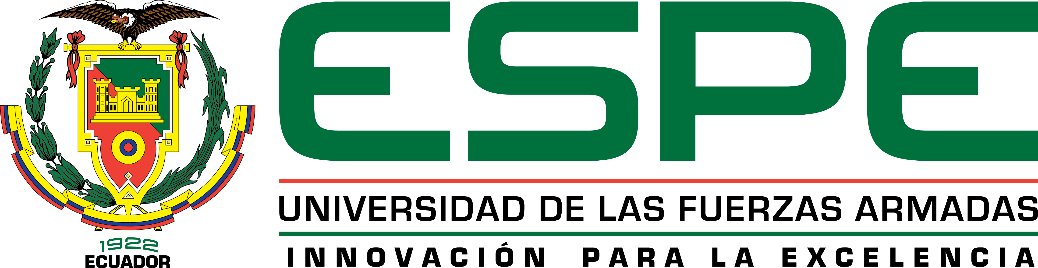 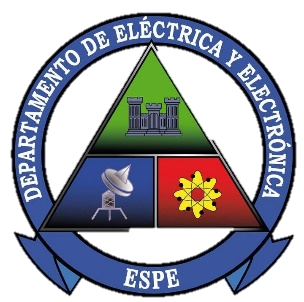 DEPARTAMENTO DE ELÉCTRICA, ELECTRÓNICA Y TELECOMUNICACIONES
 CARRERA DE INGENIERÍA EN ELECTRÓNICA Y TELECOMUNICACIONES
 
 

 TEMA: IDENTIFICACIÓN DE LA COBERTURA MÓVIL CELULAR 3G Y 3.5G A TRAVÉS DEL USO DE UN PROTOTIPO DE SISTEMA MOBILE CROWDSOURCING APLICADO EN LA CIUDAD DE SANGOLQUÍ


AUTOR: ZAMBRANO BAYAS, VÍCTOR ALFONSO
  
DIRECTOR: ING. TRIVIÑO CEPEDA, ROBERTO DANIEL
   
SANGOLQUÍ - 2019
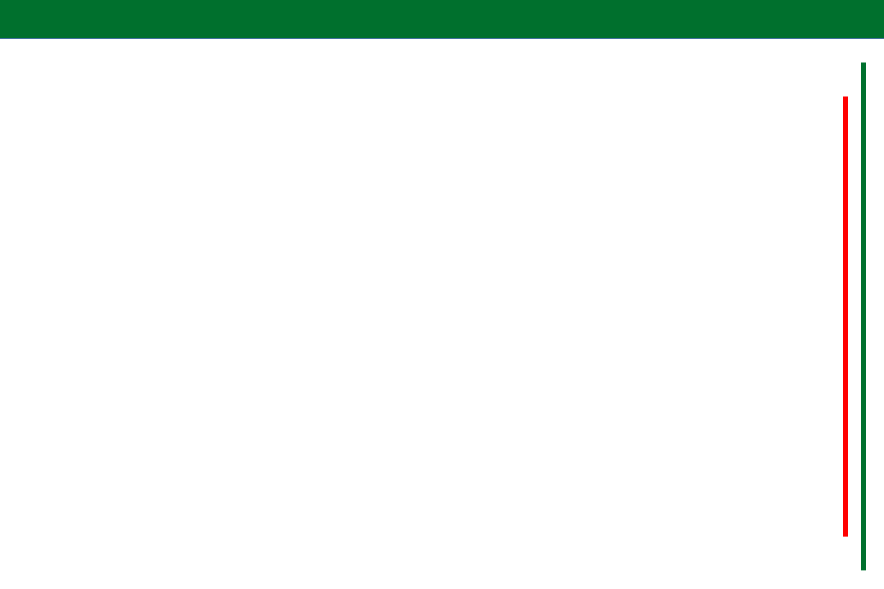 AGENDA
ANTECEDENTES
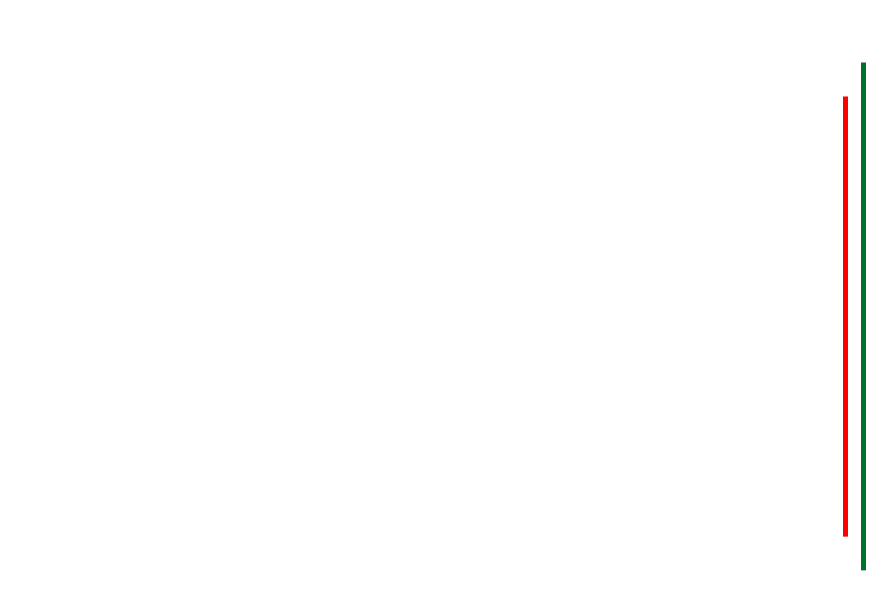 Operadoras de Telefonía Móvil
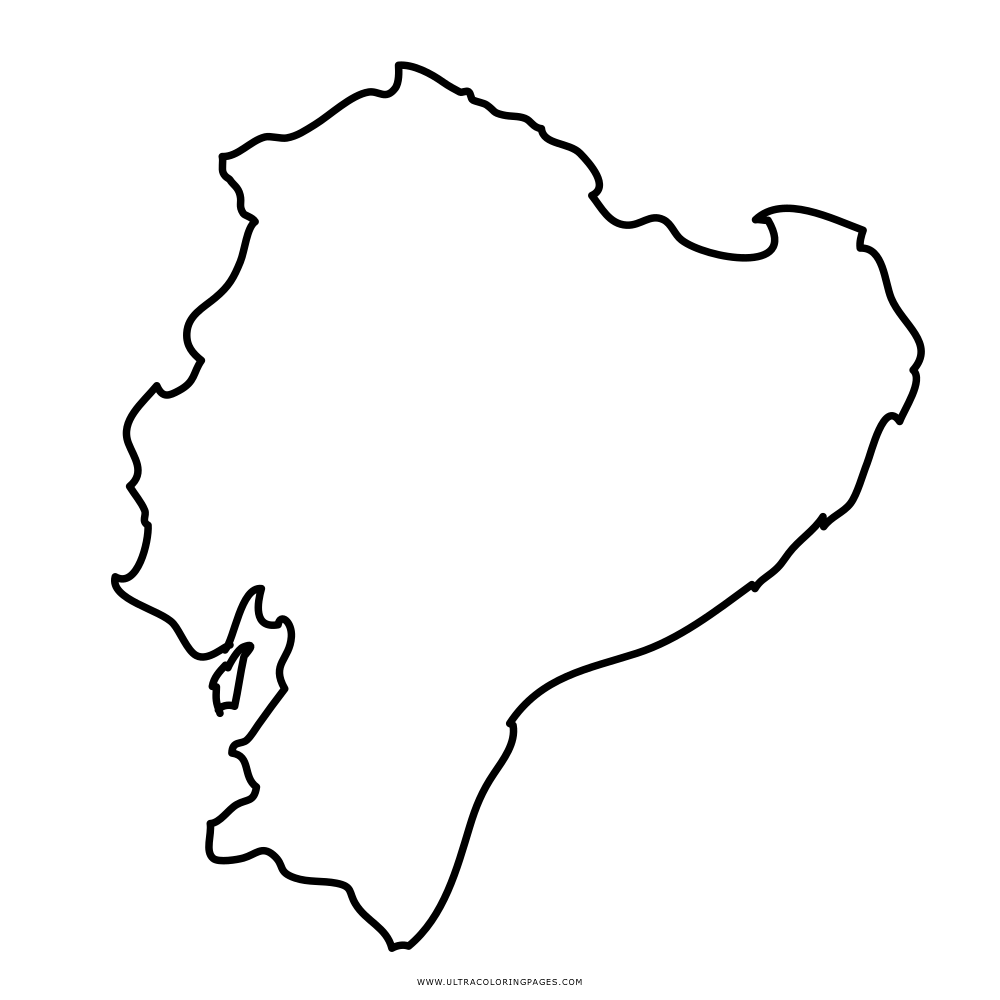 Radiobases por Tecnología
USUARIOS 3G Y 3.5G
6’631.382
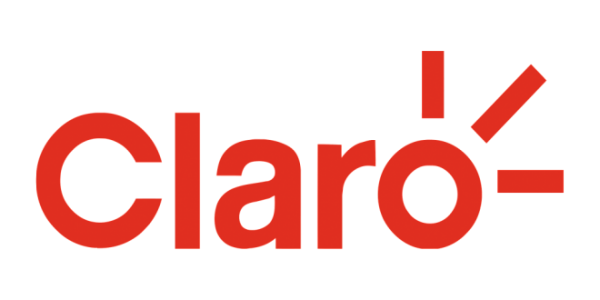 41.7%
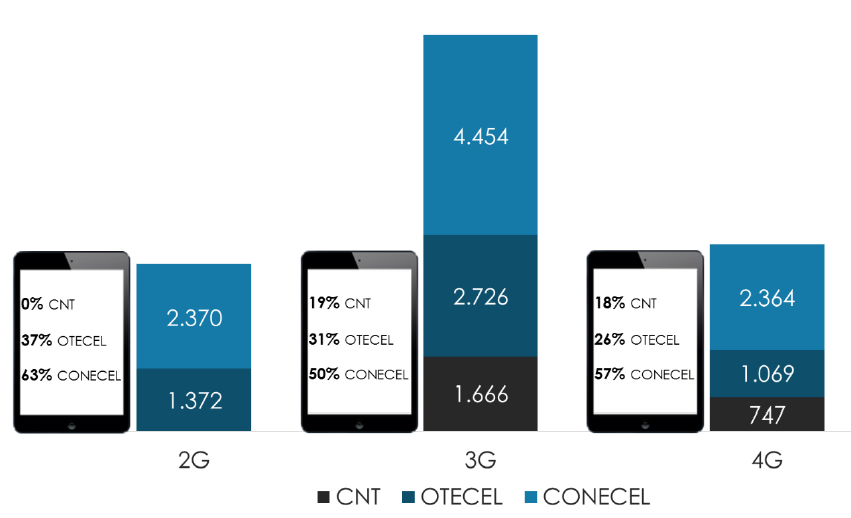 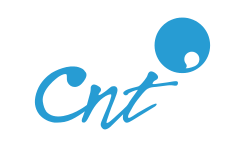 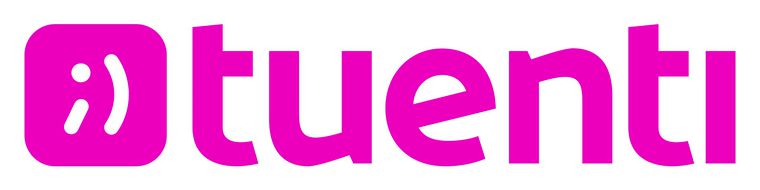 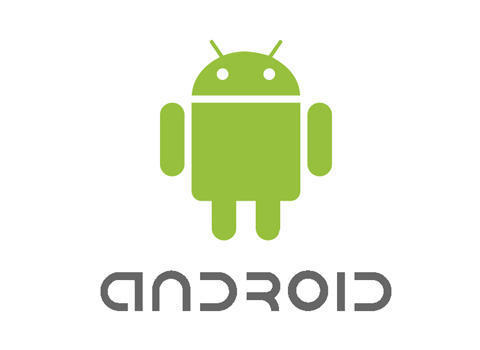 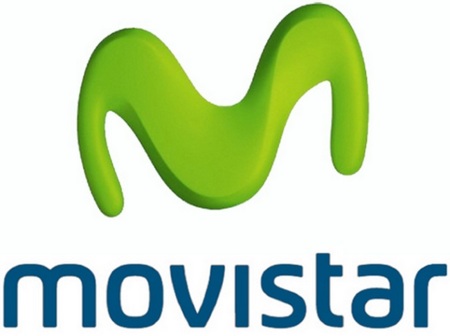 84.3%
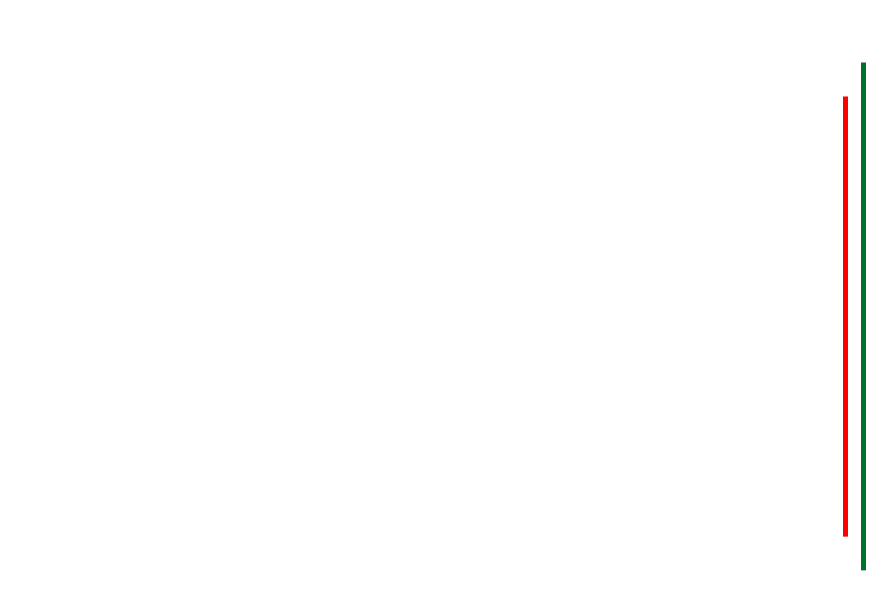 ANTECEDENTES
Optimización de Redes Móviles
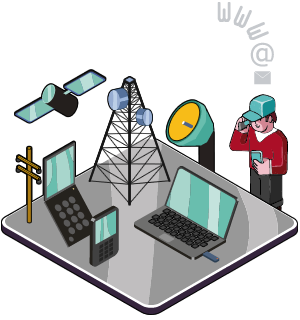 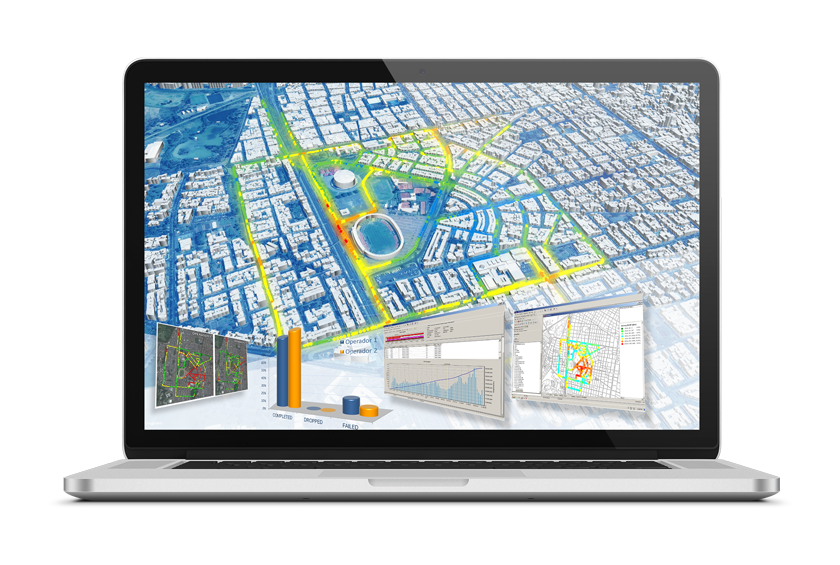 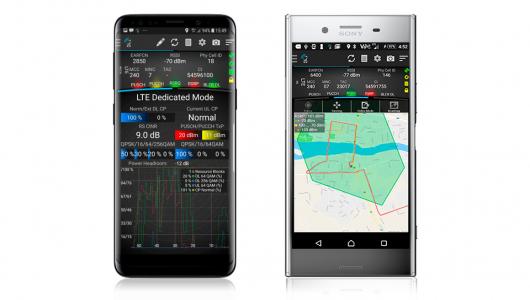 Equipos Profesionales
Software de Post-Procesamiento
Alrededor a USD 30.000
Alrededor a USD 22.000
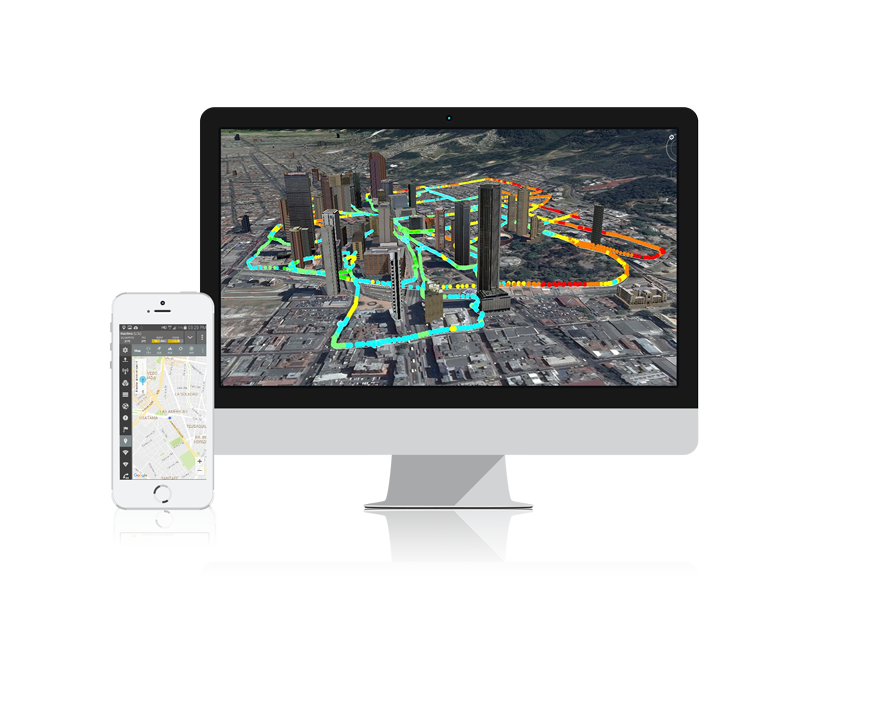 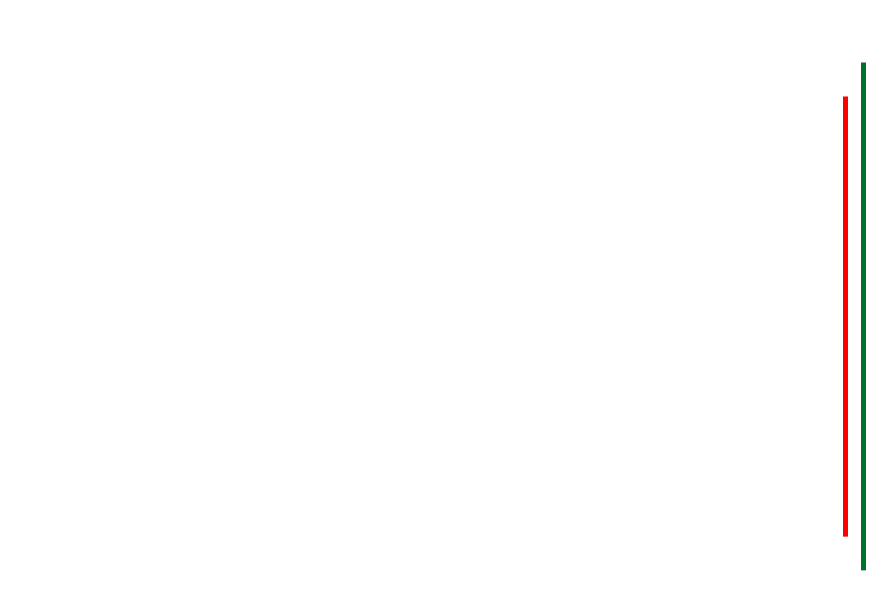 JUSTIFICACIÓN
Sistema Alternativo
Crowdsourcing
CROWD
OUTSOURCING
ASIGNACIÓN DE TAREAS EXTERNAS
OBJETIVO
MULTITUD DE PERSONAS
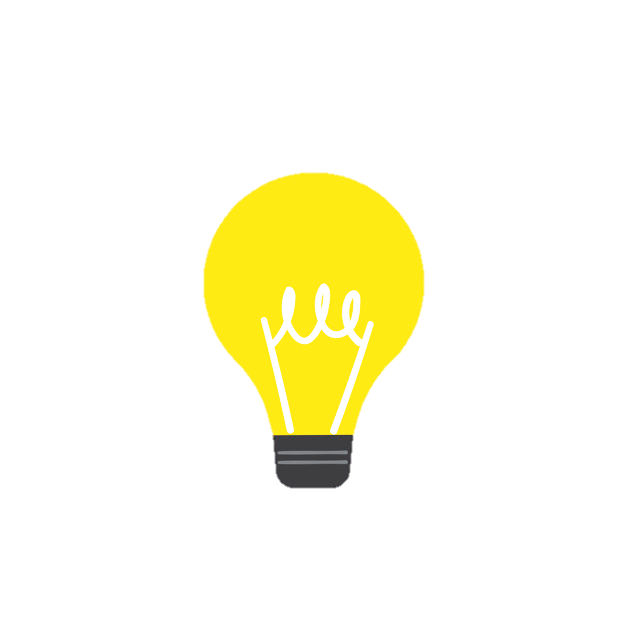 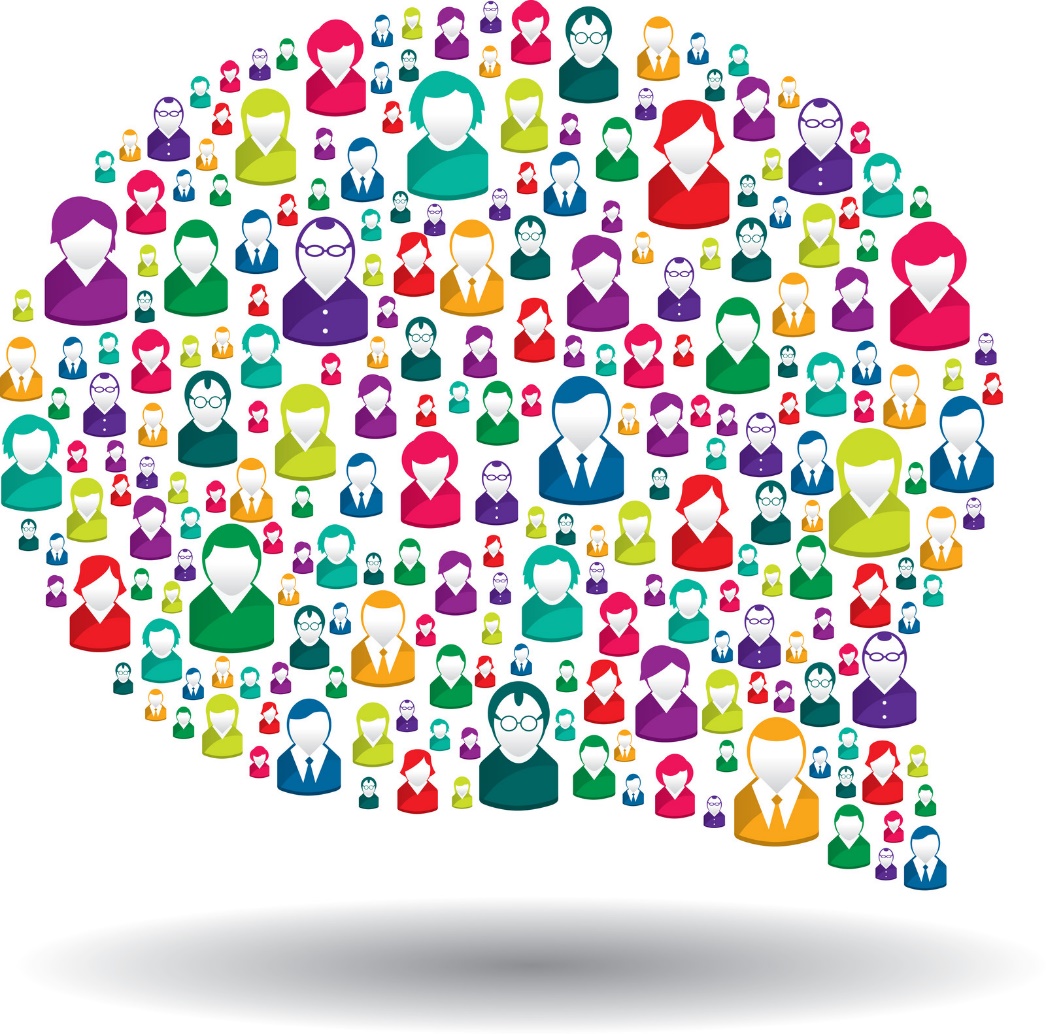 JUSTIFICACIÓN
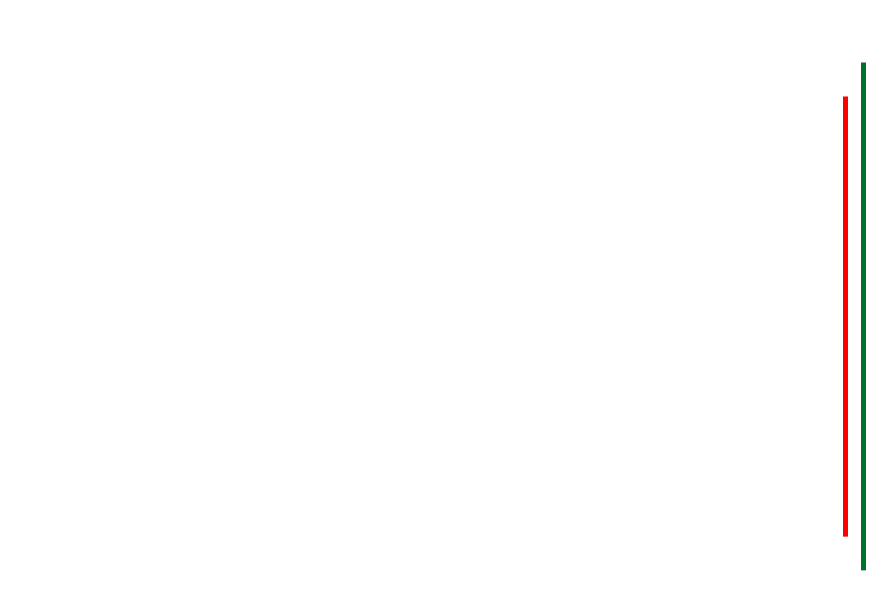 Mobile Crowdsourcing
PLATAFORMA CENTRAL
PARTICIPANTES
SOLICITANTES
Mobile Crowdsensing
PARTICIPANTES
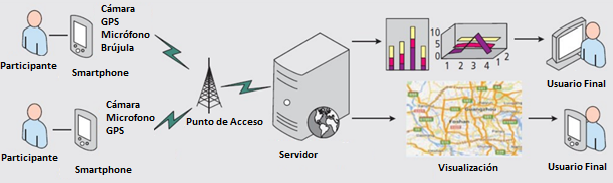 SENSORES
OBJETIVOS
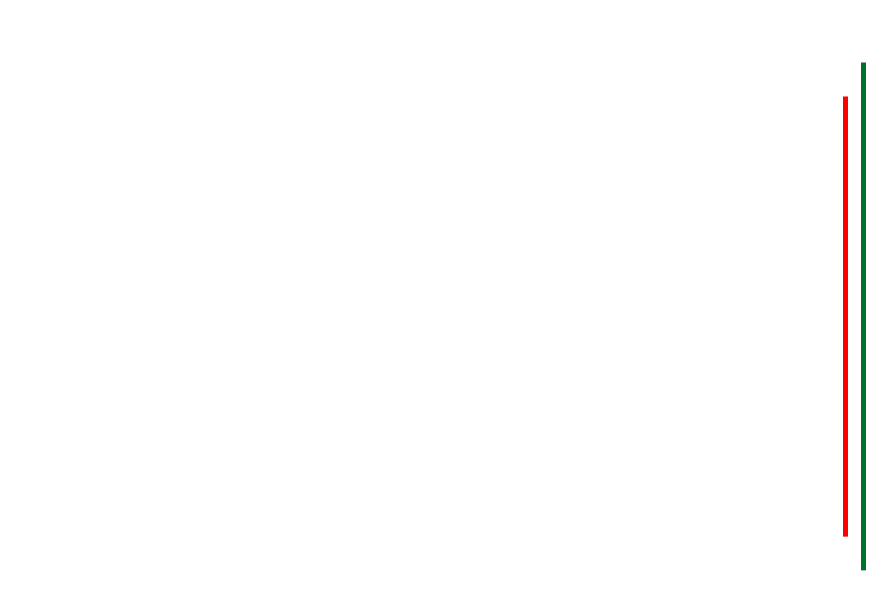 Objetivos
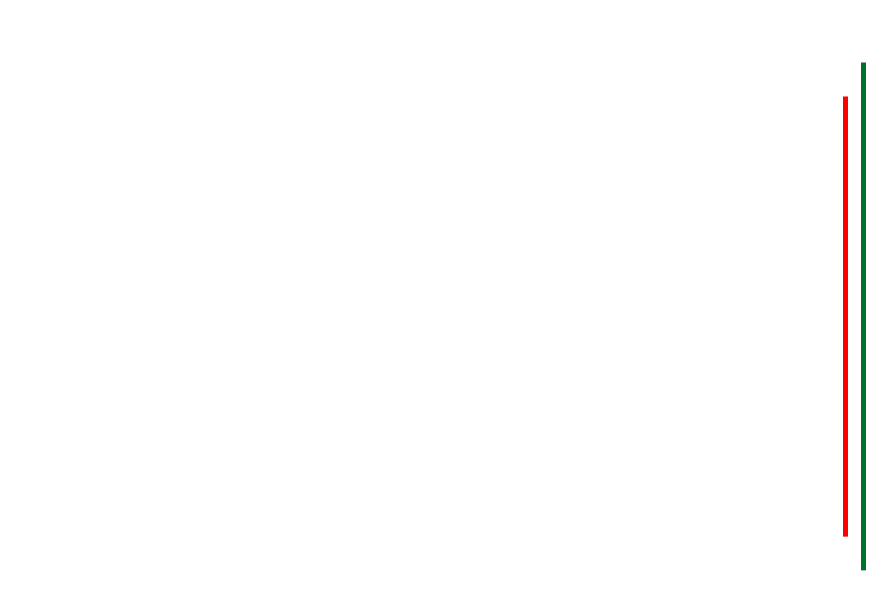 MARCO TEÓRICO
Arquitectura de una Red Celular UMTS
Scrambling Code (SC)
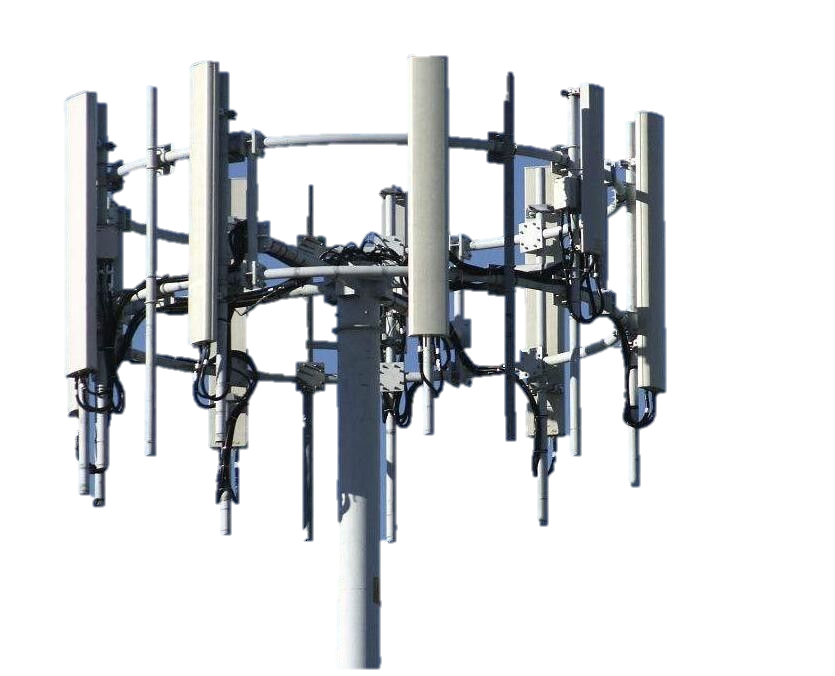 UARFCN
SC3
SC5
SC2
CPICH
SC1
SC4
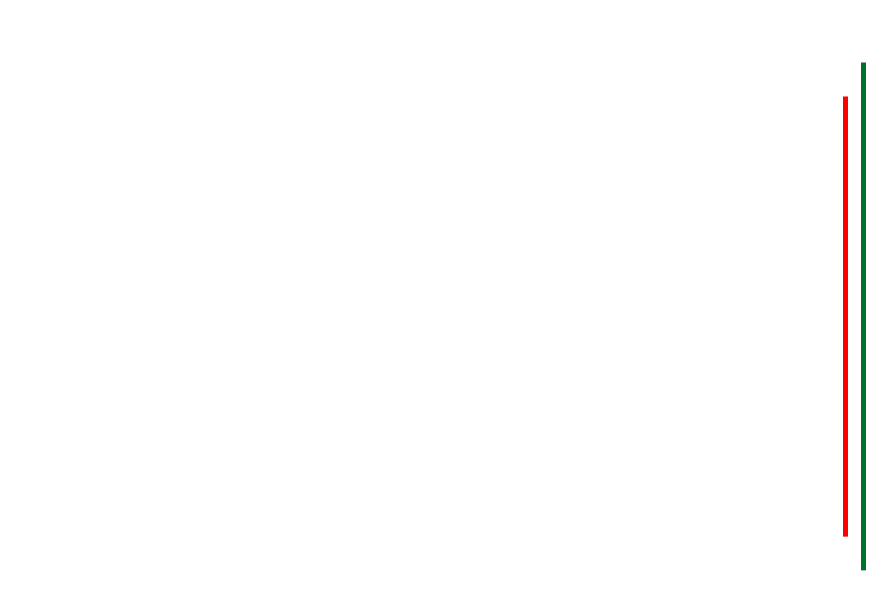 MARCO TEÓRICO
Received Signal Code Power (RSCP)
EQUIPO PROFESIONAL
MOVISTAR
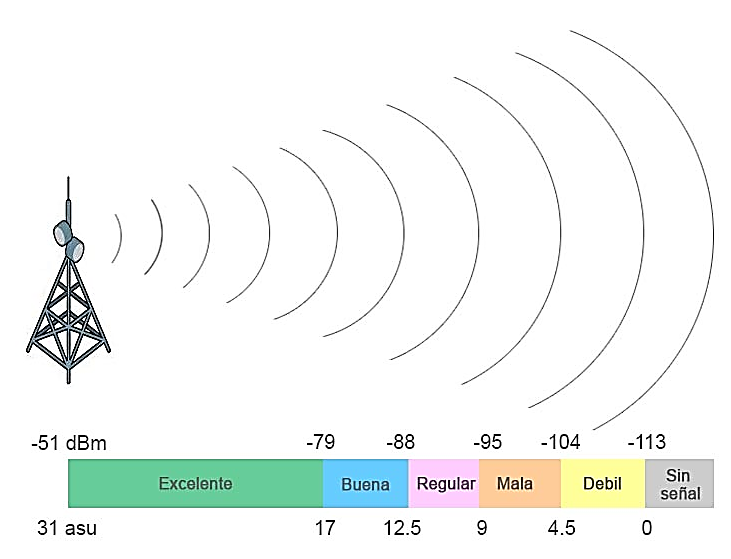 PROYECTO
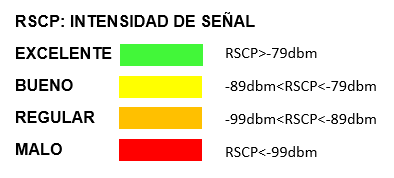 MARCO TEÓRICO
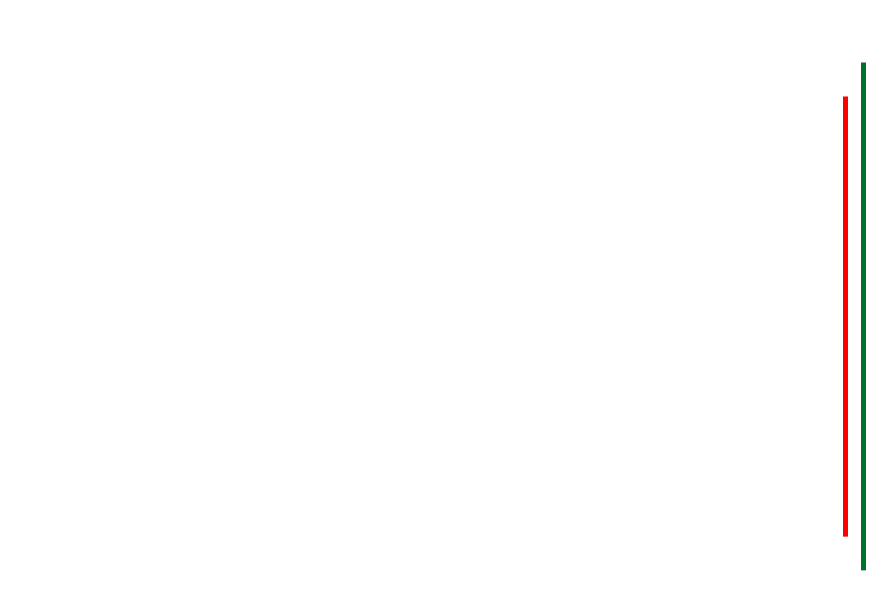 SW: APP - HILOS
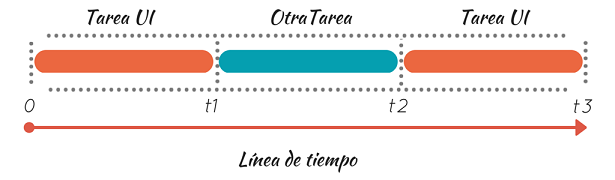 Proceso Normal
MEDIR
MEDIR
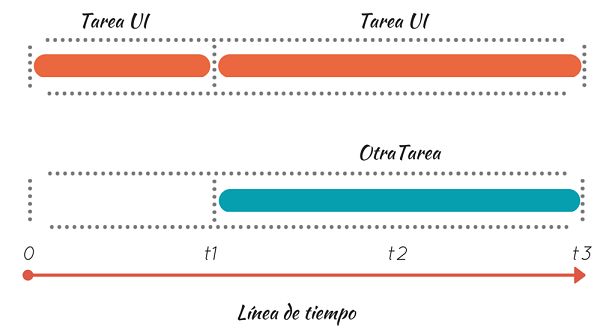 AsyncTask o Tareas Asíncronas
ENVIAR
DISEÑO
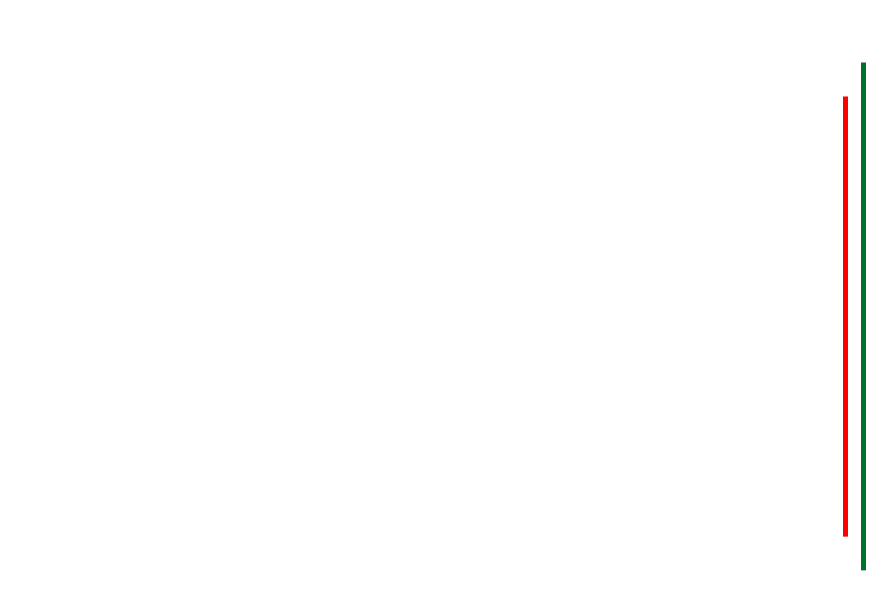 Planteamiento
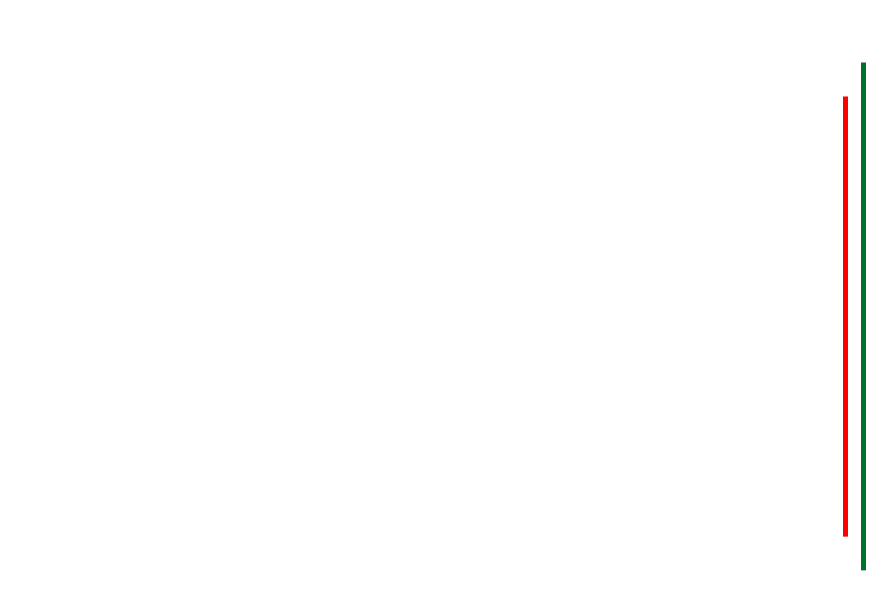 DISEÑO
ACTIVIDAD DE REGISTRO
Aplicación Móvil
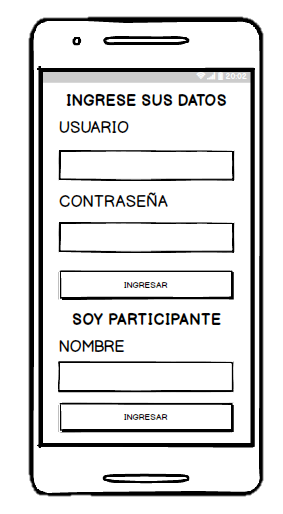 MNC
MCC
SC
RSCP
UARFCN
Métodos de medición de cobertura
Métodos de posicionamiento
ACTIVIDAD DE MEDICIÓN
Aplicación Móvil
NETWORK_PROVIDER
GPS_PROVIDER
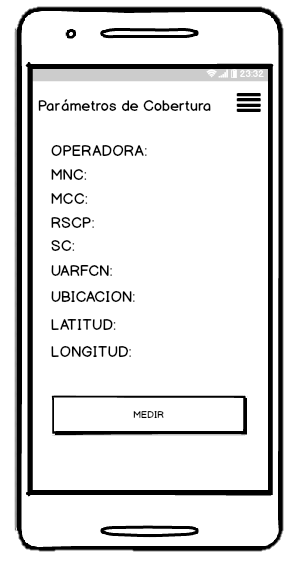 Proveedor de ubicación
Tiempo de Actualización
Distancia para cambiar la ubicación
AsyncTask
HTTP GET
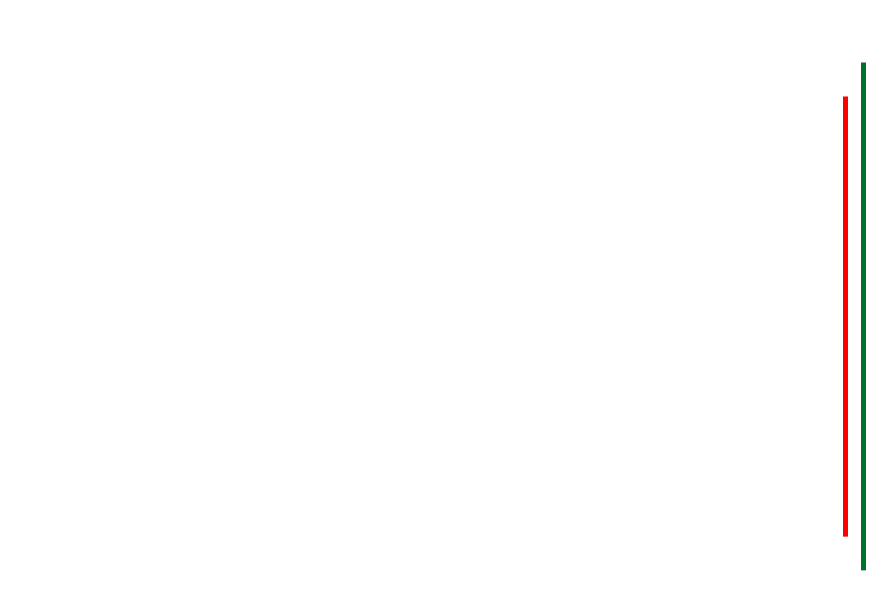 DISEÑO
PÁGINA PRINCIPAL
Aplicación WEB
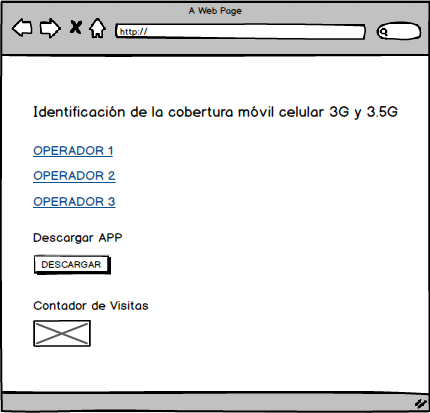 Textos
Botones
Enlaces
Conexión
Registro
Exportar
Generar tabla XML
PHP
HTML+CSS
MAPA DE COBERTURA
Aplicación WEB
(Concrete5)
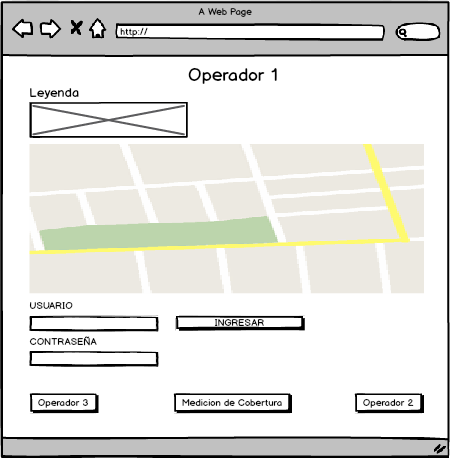 Leer Tabla XML
Dibujar Marcadores
Autentificación de Usuarios
Herramientas
JavaScript
API Google Maps
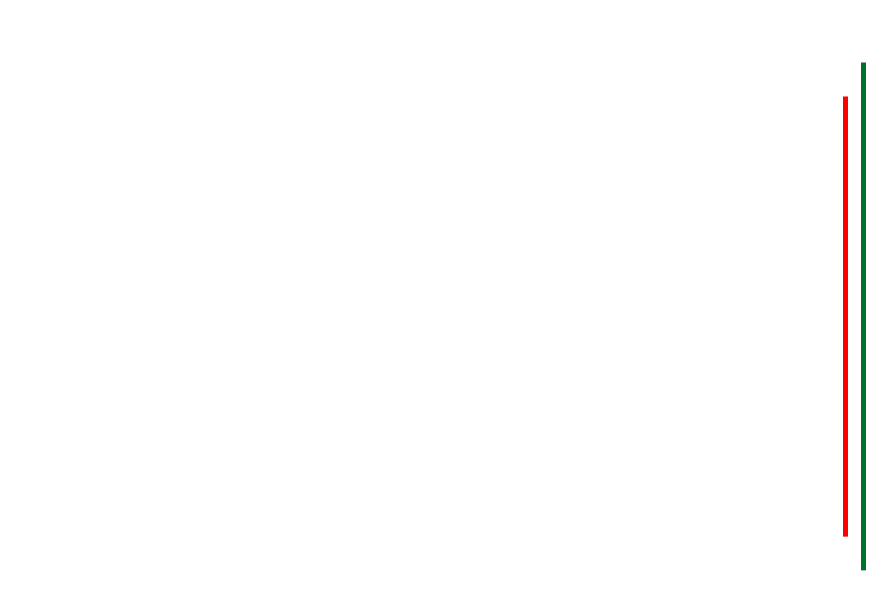 IMPLEMENTACIÓN
Arquitectura del sistema Mobile Crowdsourcing
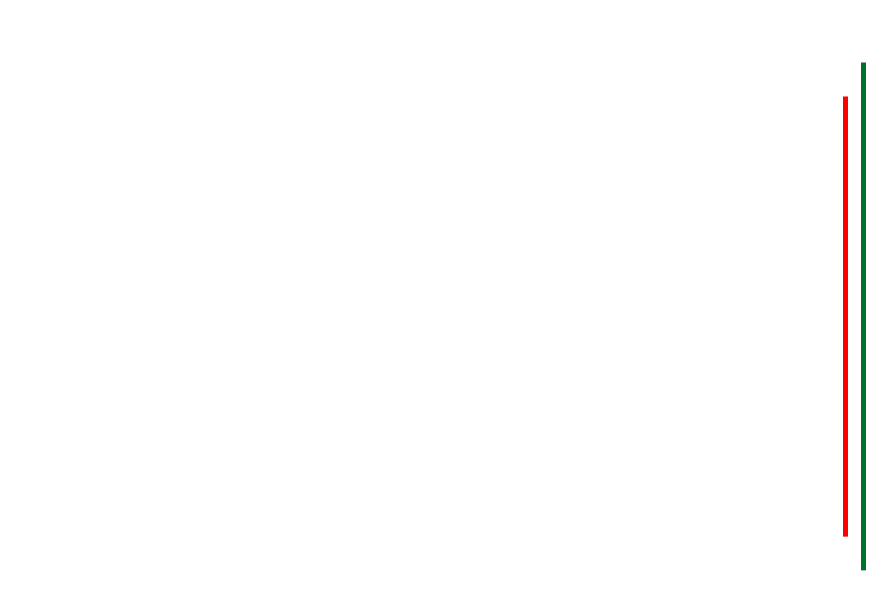 IMPLEMENTACIÓN
Aplicación Móvil
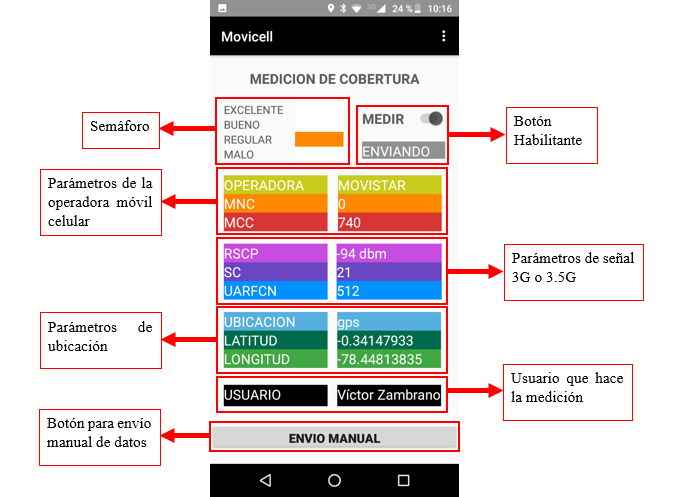 Usuarios de la Empresa
Participantes del Sistema
Actividad Principal
Actividad Registro
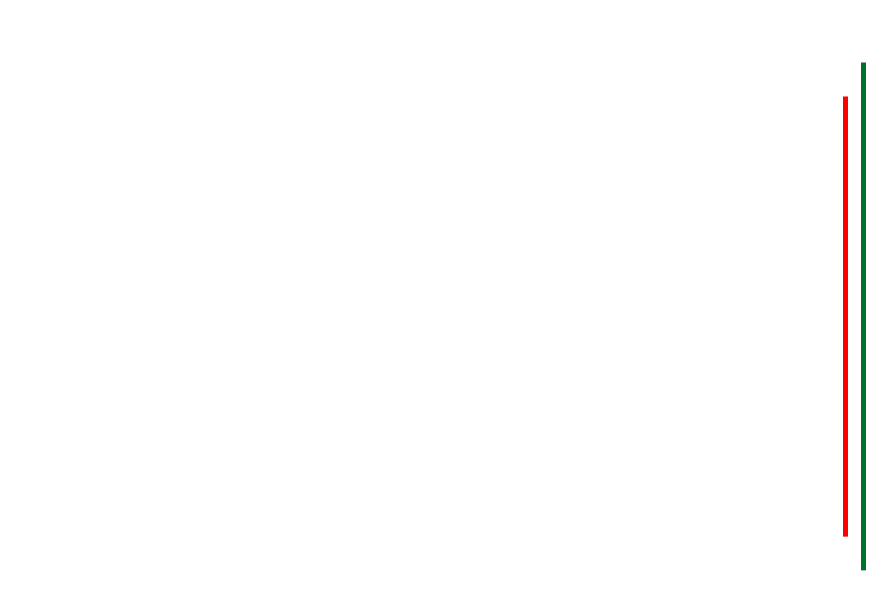 IMPLEMENTACIÓN
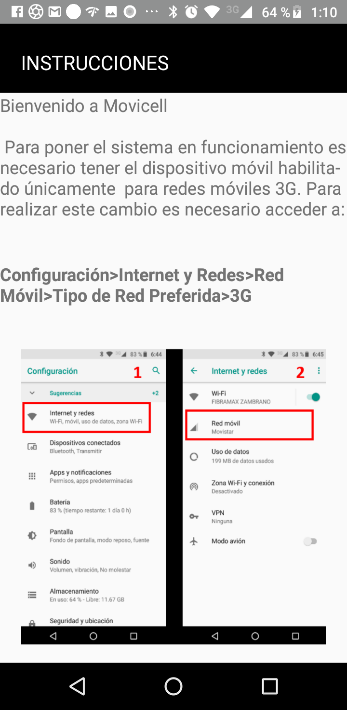 Aplicación Móvil
Actividad Instrucciones
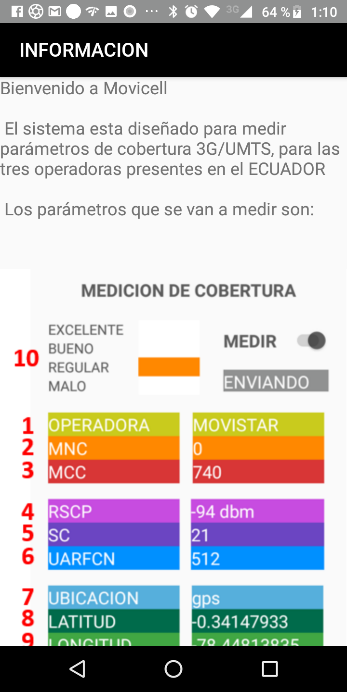 Actividad Información
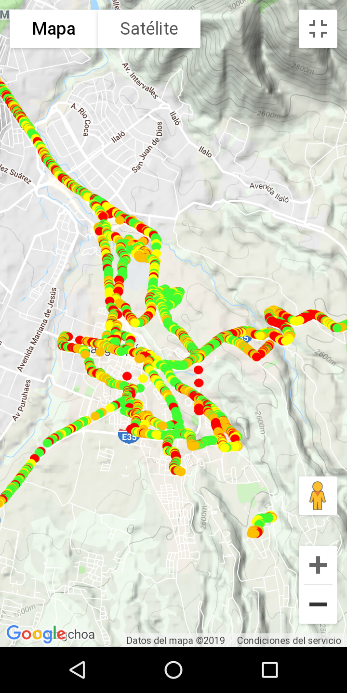 Actividad Visualizar
Actividad Principal
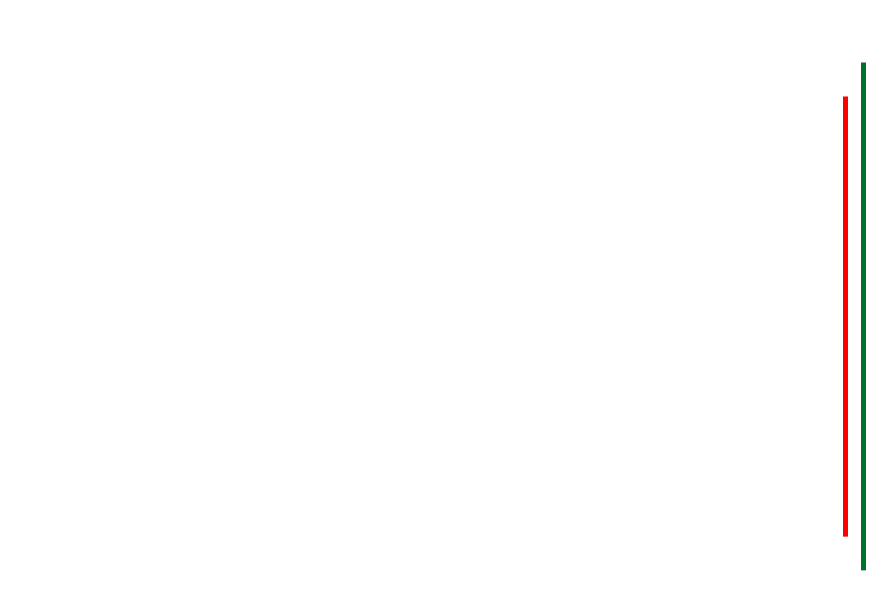 IMPLEMENTACIÓN
Aplicación WEB
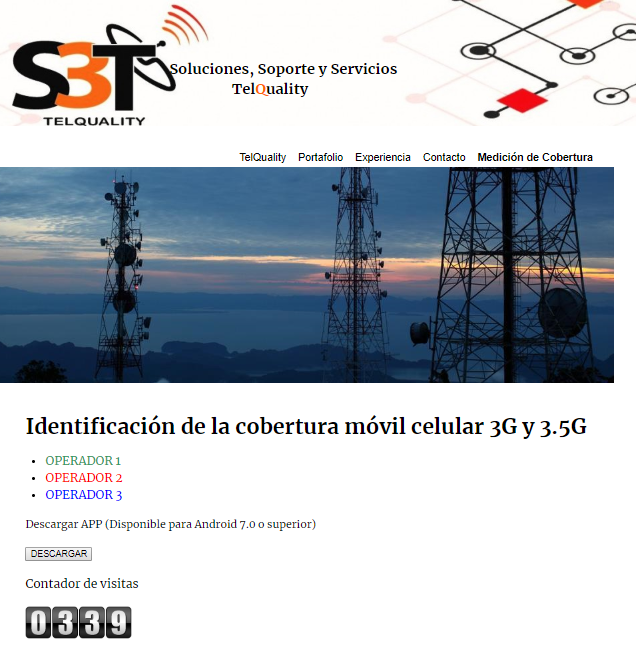 Página Web Implementada
Acceso para los Mapas de Cobertura
Enlace para Descargar la Aplicación Móvil
Contador de Visitas
Página Principal
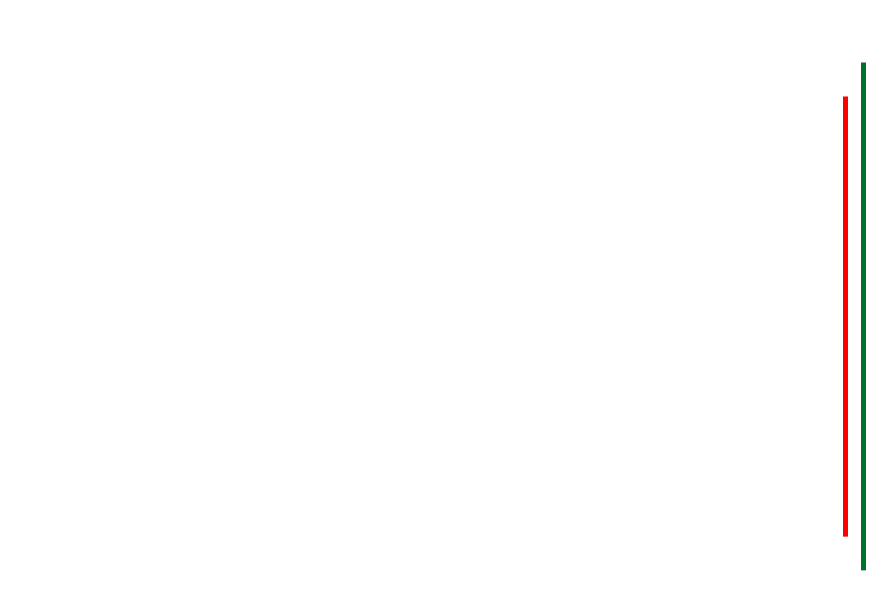 IMPLEMENTACIÓN
Aplicación WEB
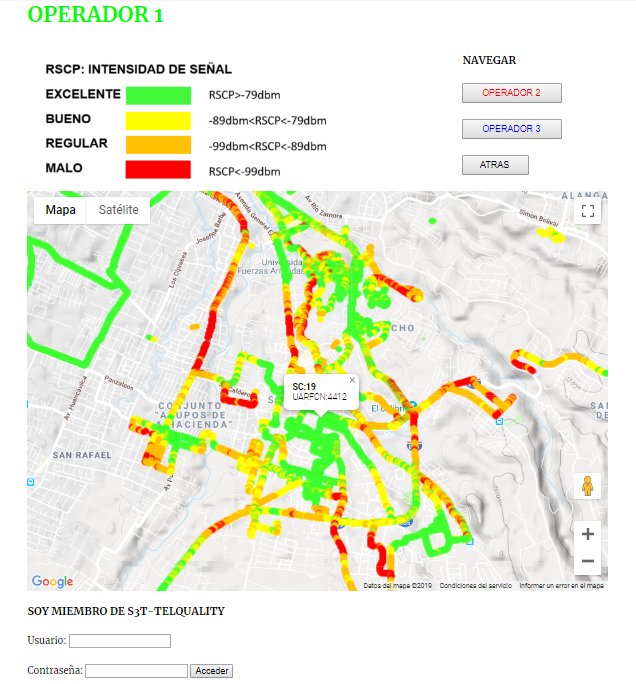 Leyenda y Panel de Navegación
Mapa de Cobertura
Autentificación para Usuarios de la Empresa
Página Mapa de Cobertura
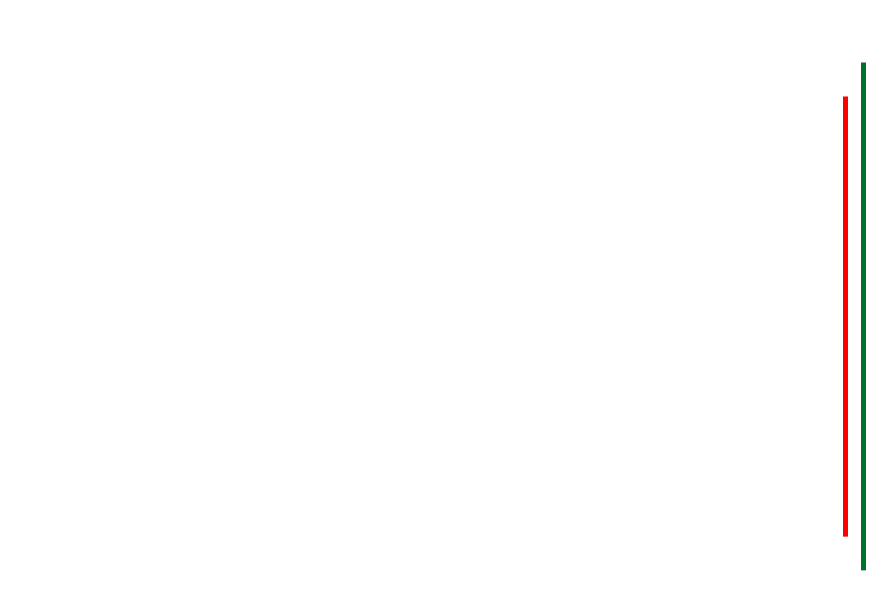 IMPLEMENTACIÓN
Aplicación WEB
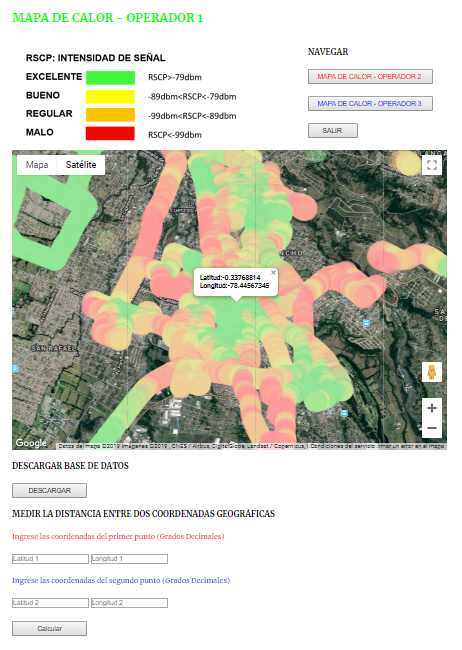 Leyenda y Panel de Navegación
Mapa de Calor
Enlace de descarga de la Base de Datos
Medidor de Distancias
Página Mapa de Calor
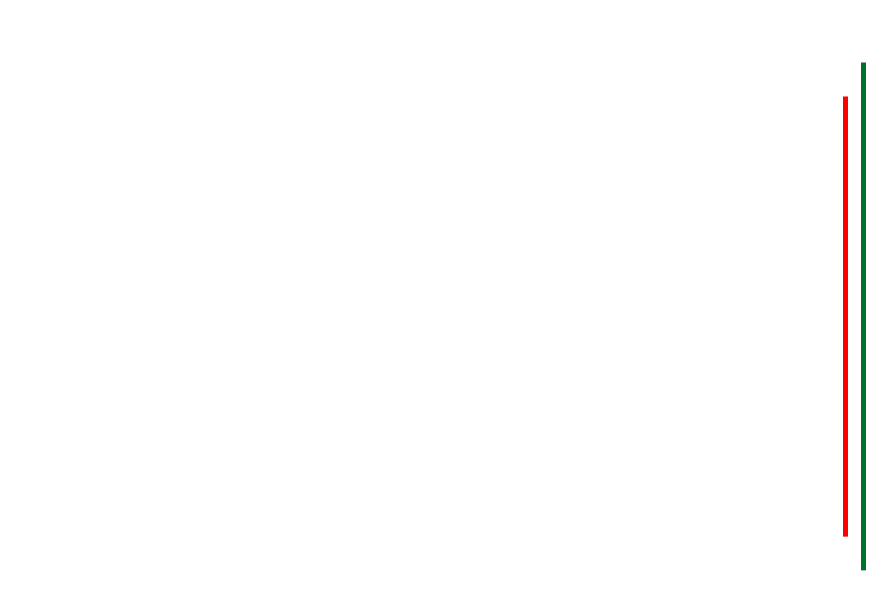 PRUEBAS Y RESULTADOS
Participantes y Tiempos del Sistema
140827 registros
81 participantes
25942 = pico máximo
8 = pico mínimo
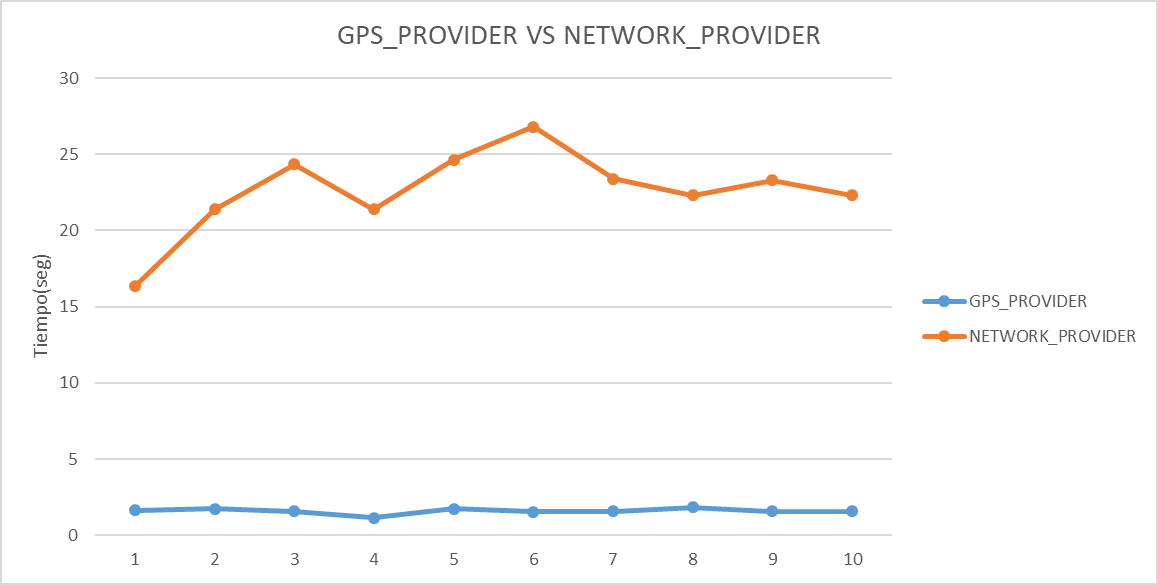 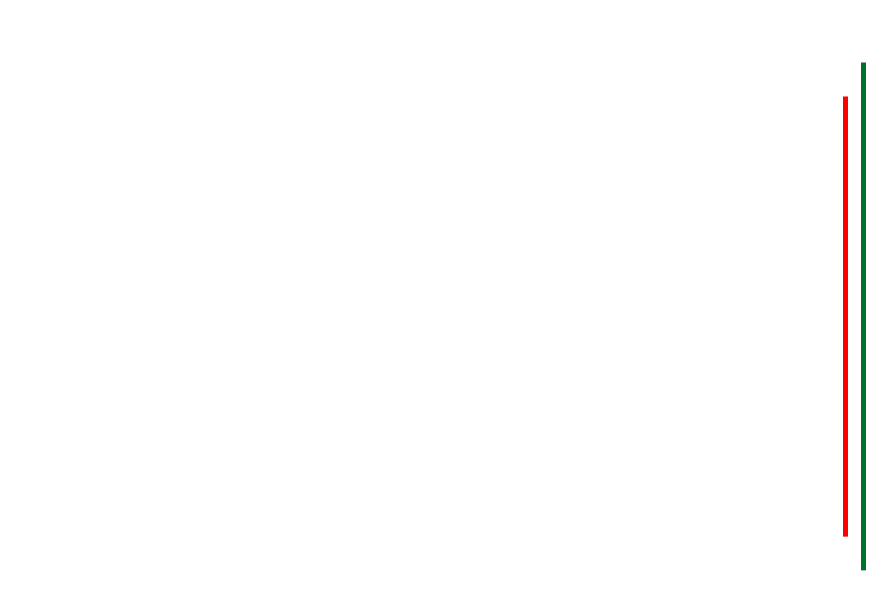 PRUEBAS Y RESULTADOS
Avance de la identificación de cobertura
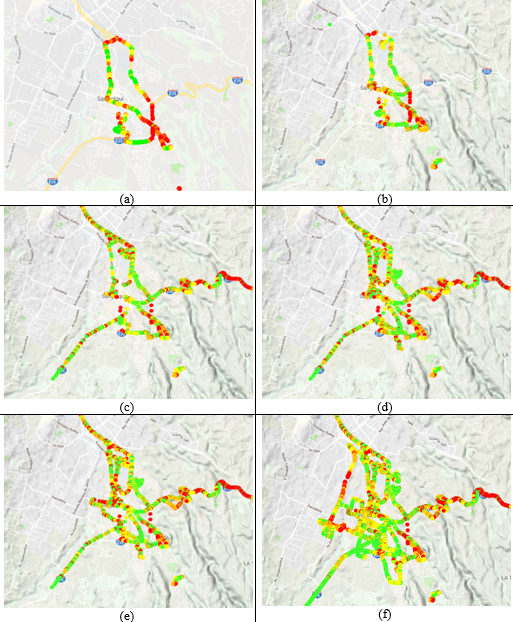 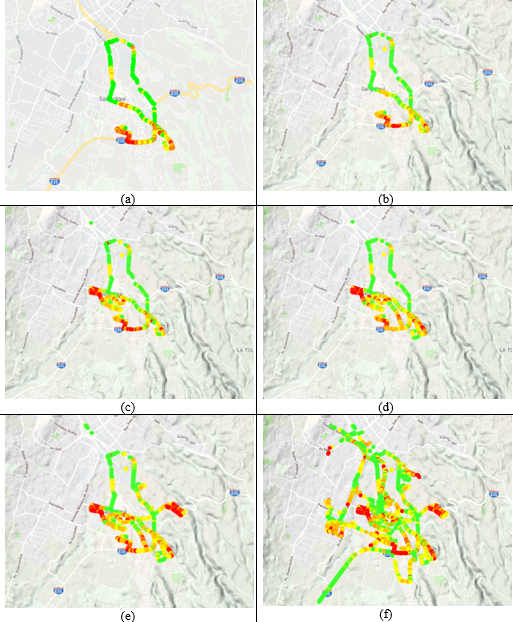 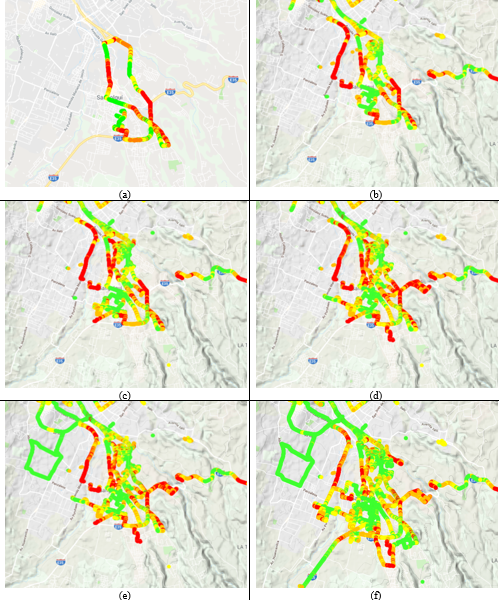 CLARO
CNT
MOVISTAR
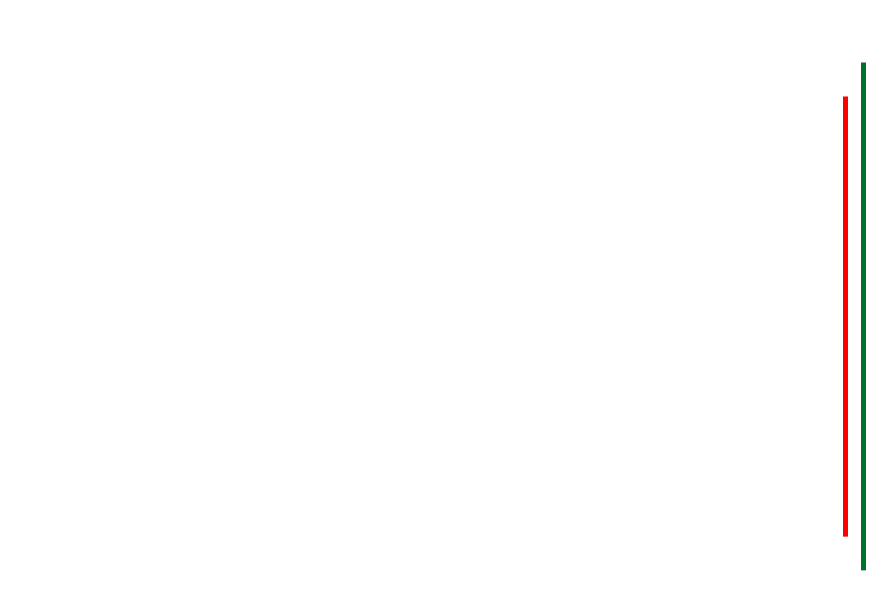 PRUEBAS Y RESULTADOS
Comparación de Operadoras Móviles
MOVISTAR
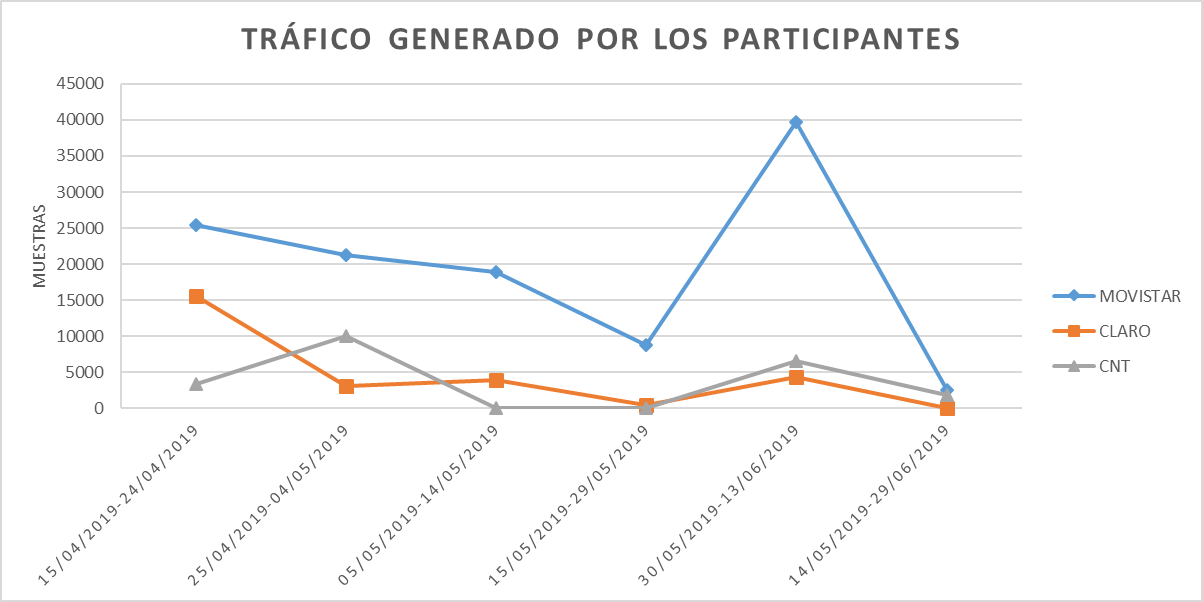 CLARO
CNT
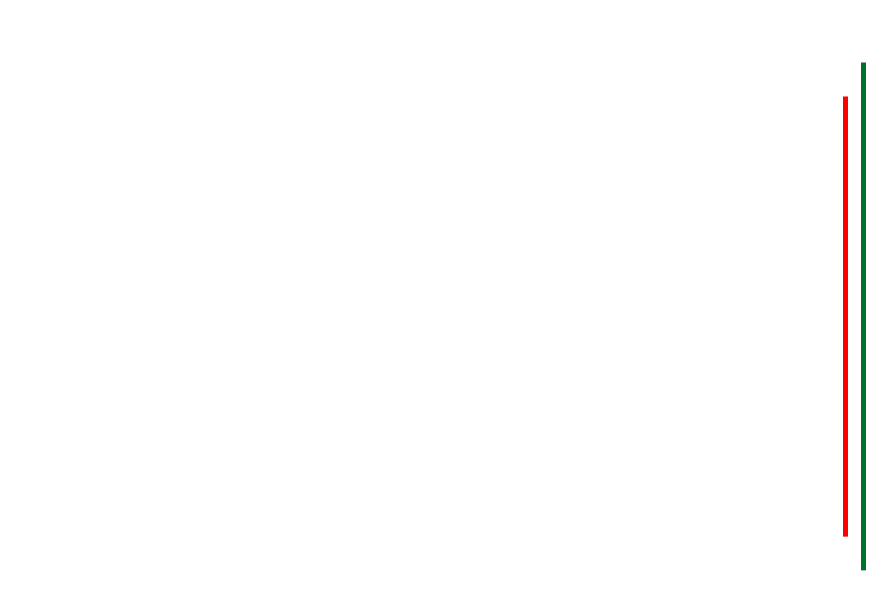 PRUEBAS Y RESULTADOS
Análisis de Envió de Información con Wireshark
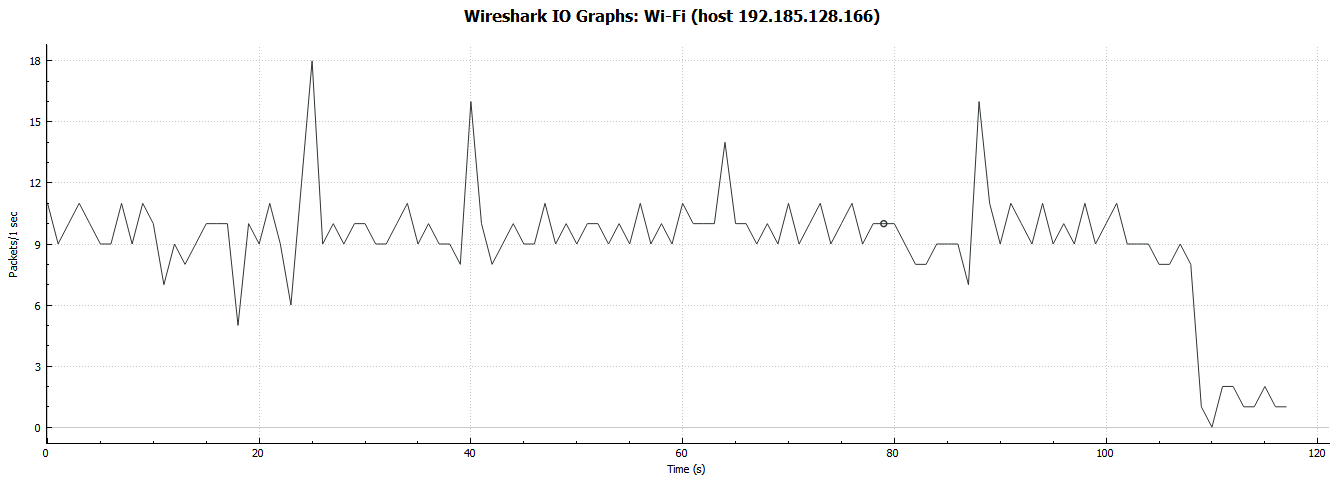 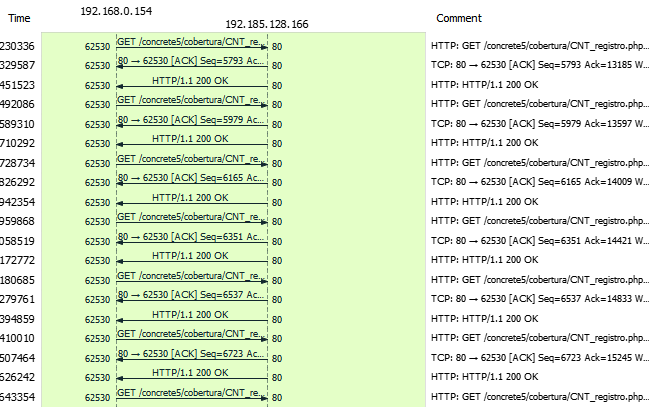 Teléfono inteligente en movimiento
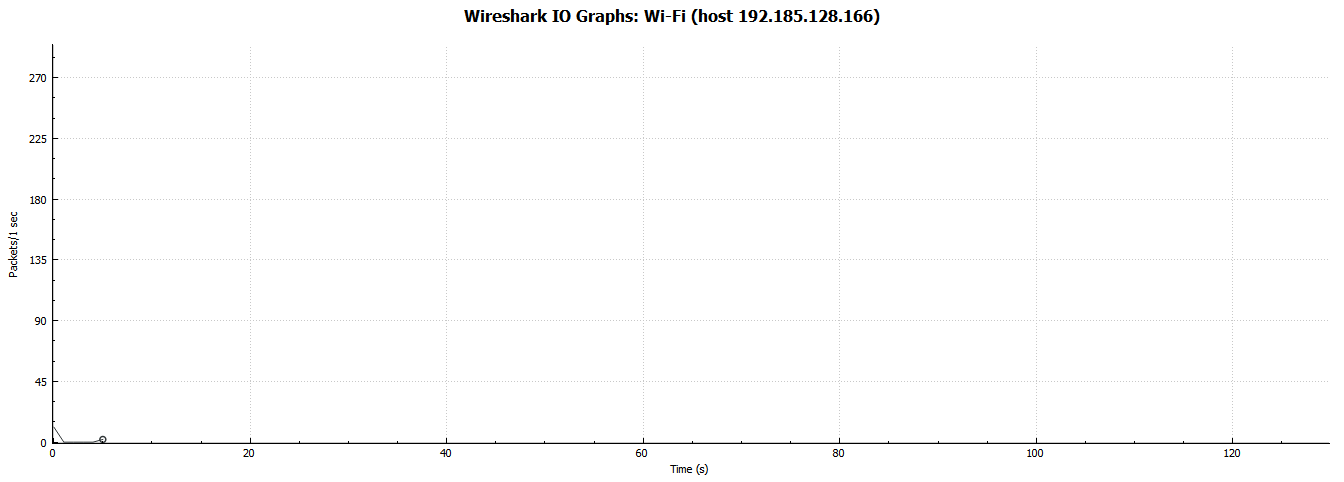 Teléfono inteligente sin movimiento
Método GET
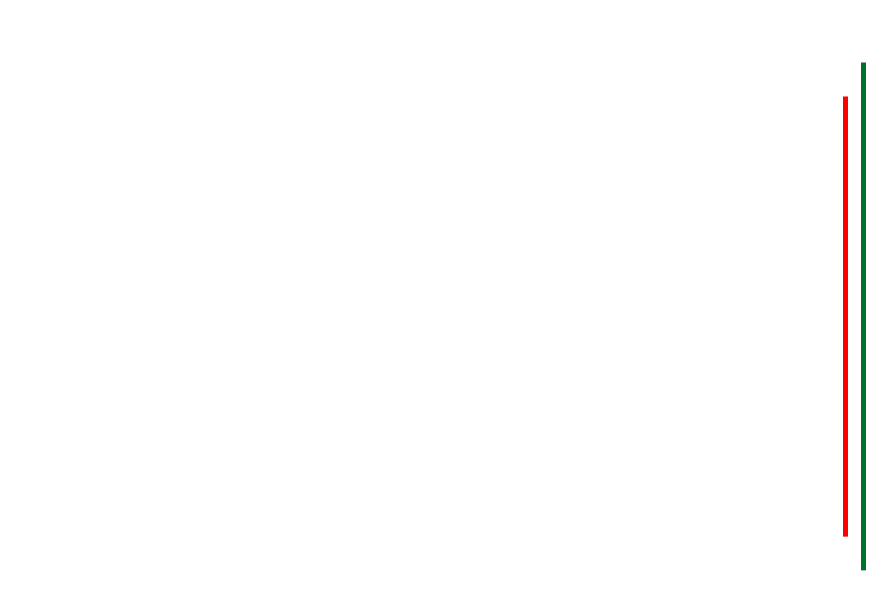 PRUEBAS Y RESULTADOS
Confiabilidad del sistema de medición comparado con un equipo profesional
Teléfono de Gama Alta
Samsung Galaxy S7
Teléfono de Gama Media
Motorola G6 Play
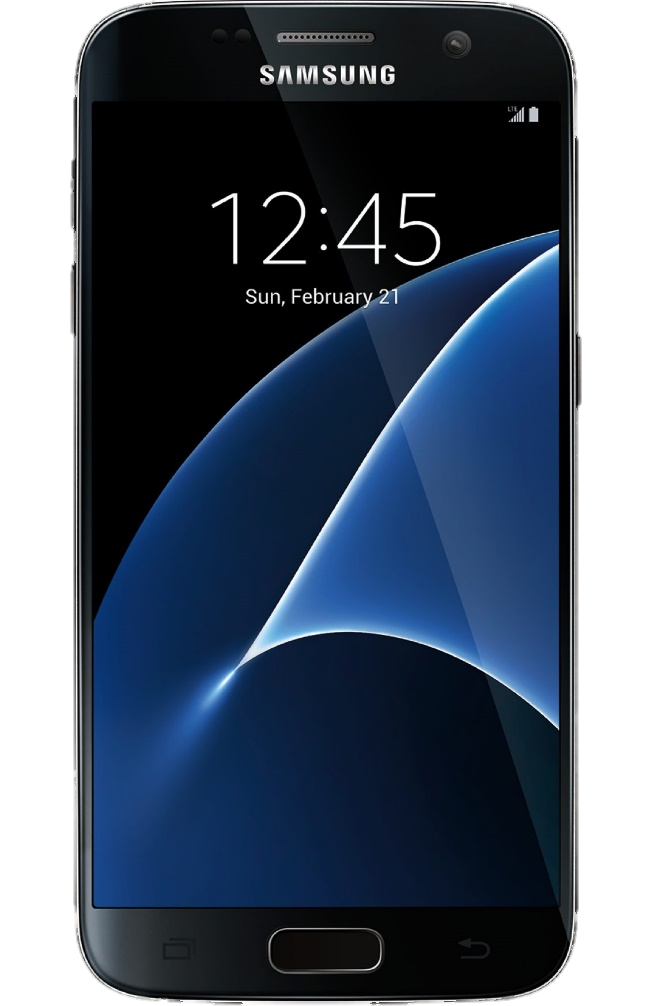 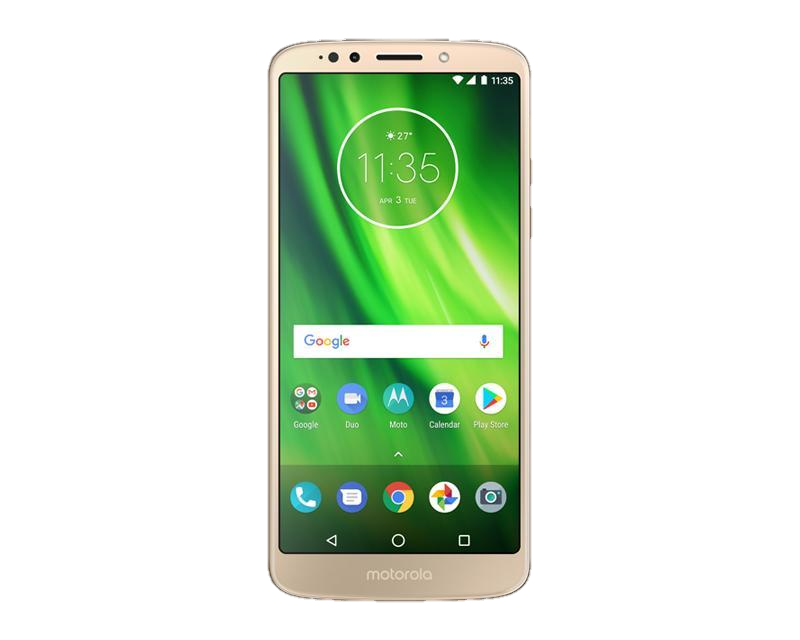 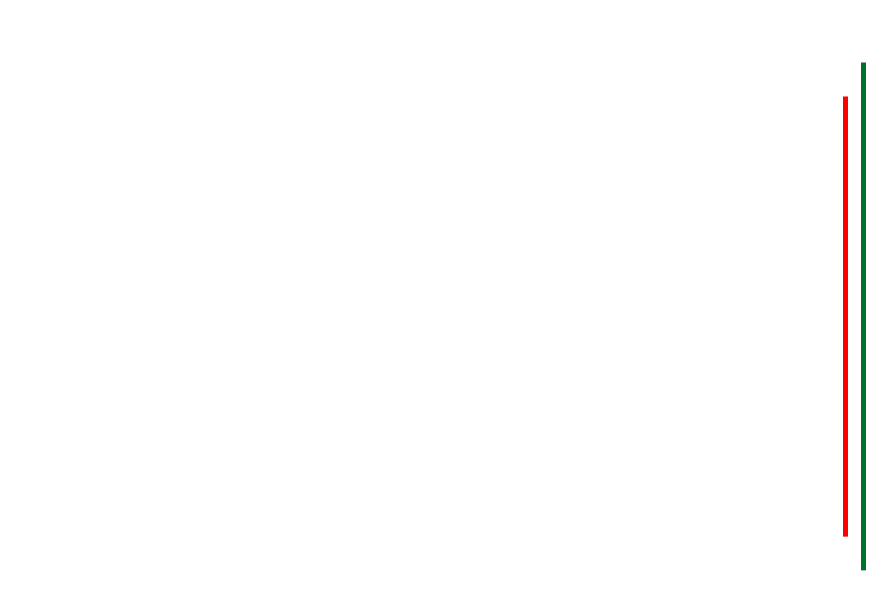 PRUEBAS Y RESULTADOS
Primer Recorrido
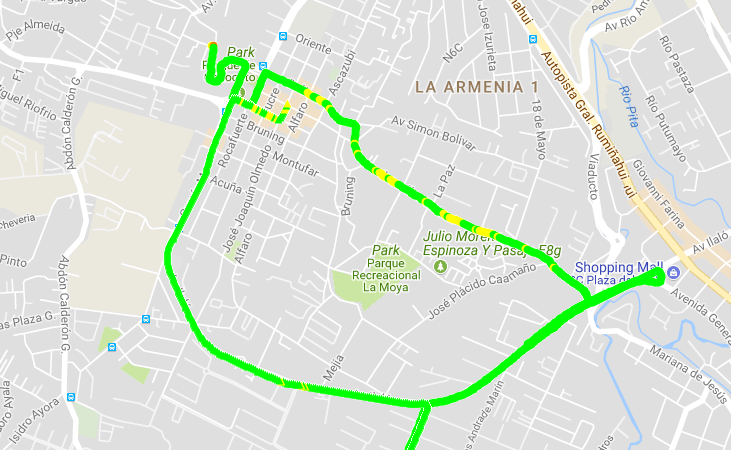 Equipo Profesional 
TEMS POCKET
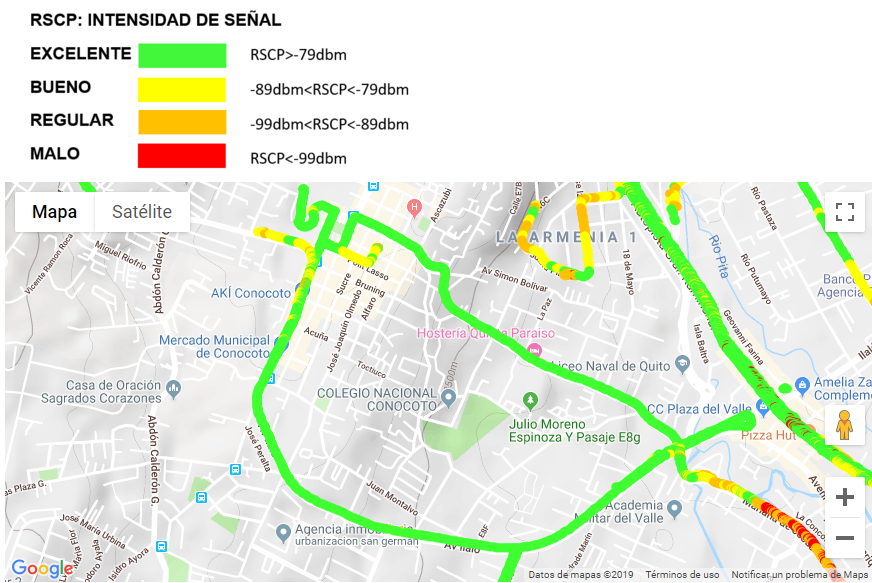 Teléfono de Gama Alta
Error Promedio
7.08%
Variación de 500m
Consumo de Batería
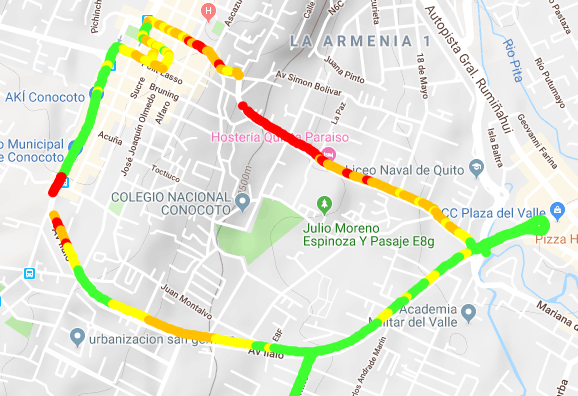 Equipo Profesional 
TEMS POCKET
Teléfono de Gama Alta
Teléfono de Gama Media
Error Promedio
27.3%
64 mAh
125 mAh
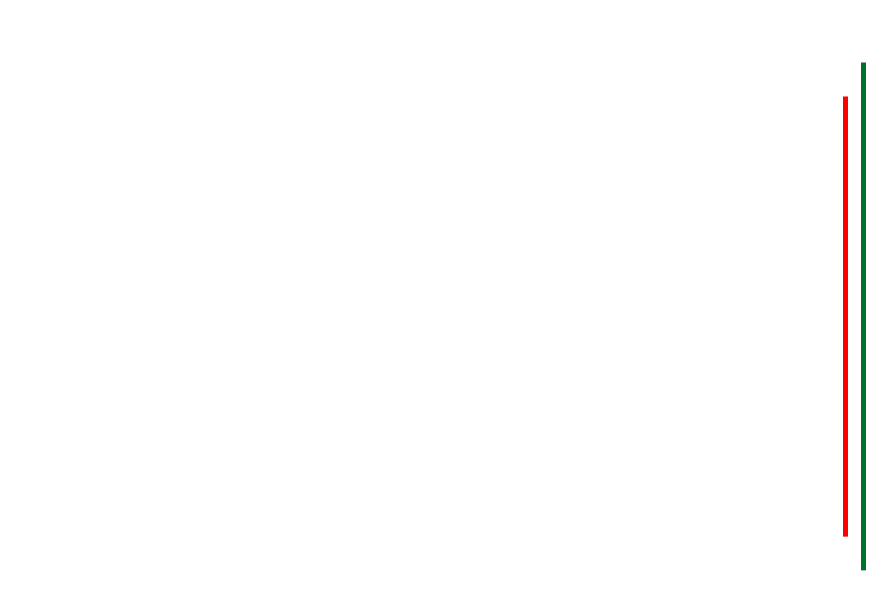 PRUEBAS Y RESULTADOS
Segundo Recorrido
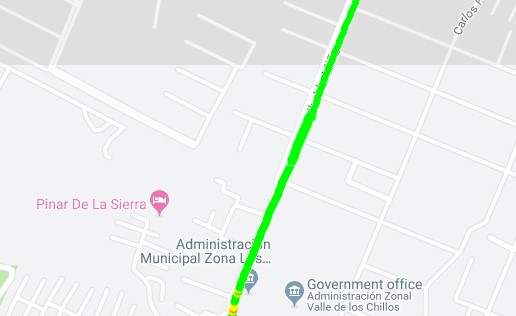 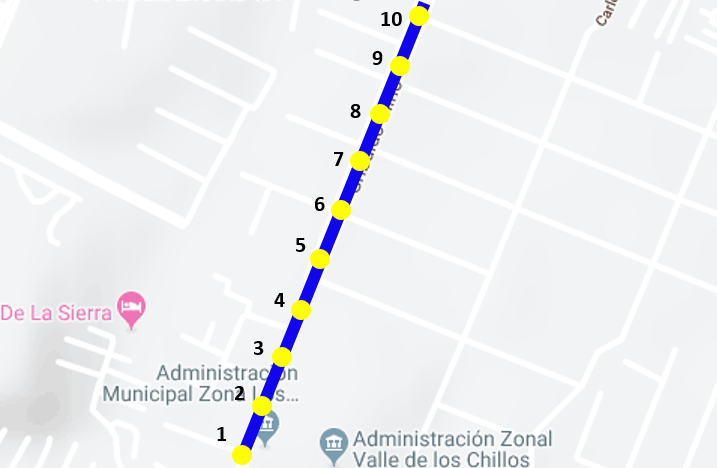 Equipo Profesional 
TEMS POCKET
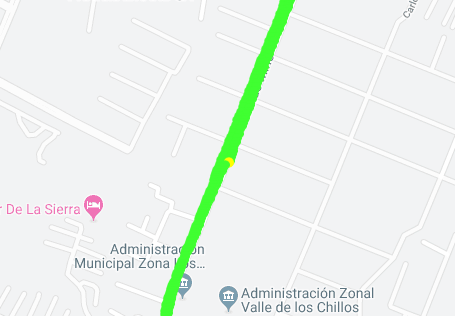 Teléfono de Gama Alta
Error Promedio
5.41%
Variación de 75m
Consumo de Batería
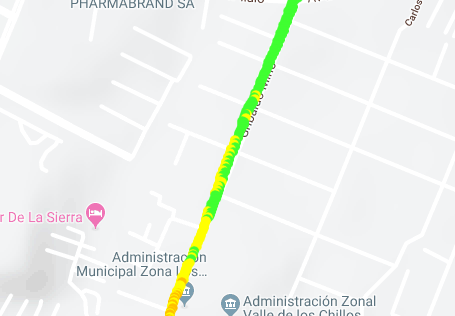 Equipo Profesional 
TEMS POCKET
Teléfono de Gama Alta
Teléfono de Gama Media
Error Promedio
12.13%
45 mAh
91 mAh
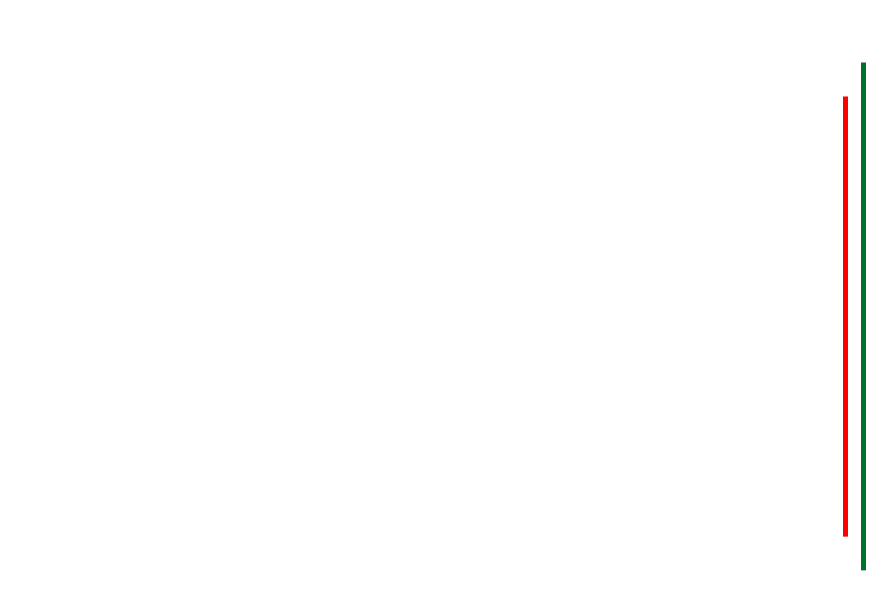 PRUEBAS Y RESULTADOS
Ubicación de Radiobases en Sangolquí (Operadora Móvil MOVISTAR)
Nombres de las Radiobases
COUNTRY_DEL_EJERCITO
ESPE
FAJARDO
SANGOLQUI
SANTA_ROSA_SANGOLQUI
INES_GANGOTENA
MOVIL_RUMINAHUI
SELVA_ALEGRE_RUMINAHUI
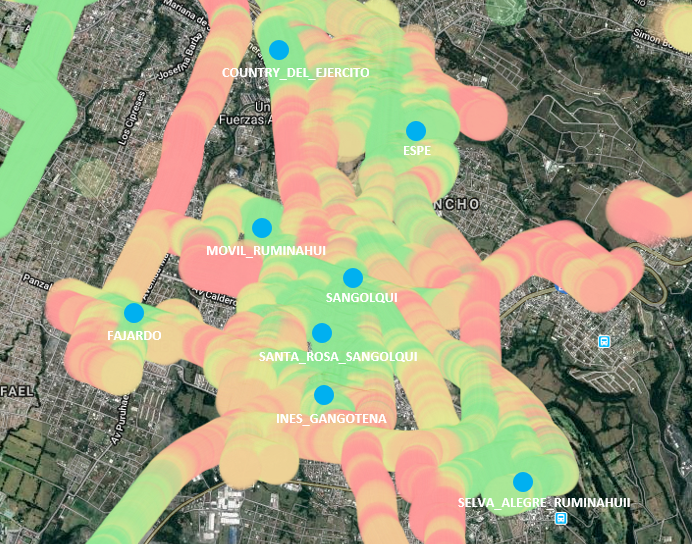 Google Earth
Mapa de Calor
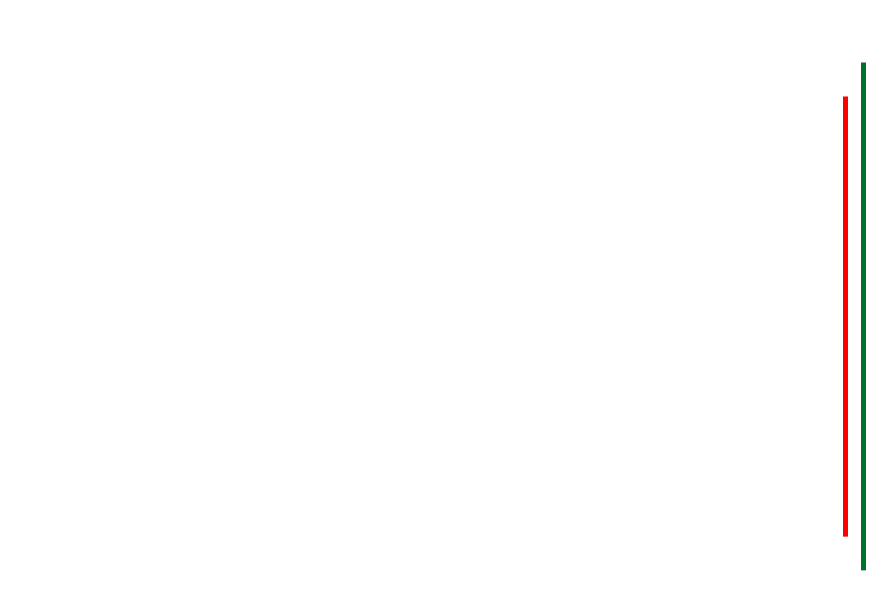 PRUEBAS Y RESULTADOS
Interferencias Físicas
2
1
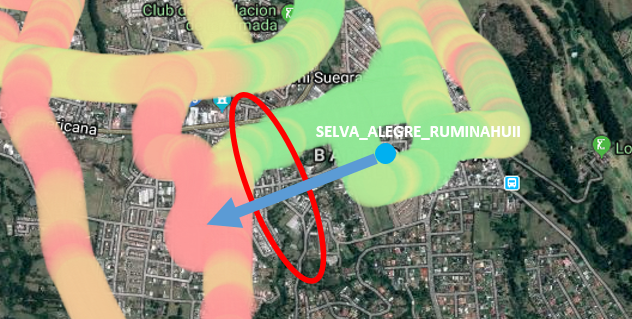 Aplicación Web
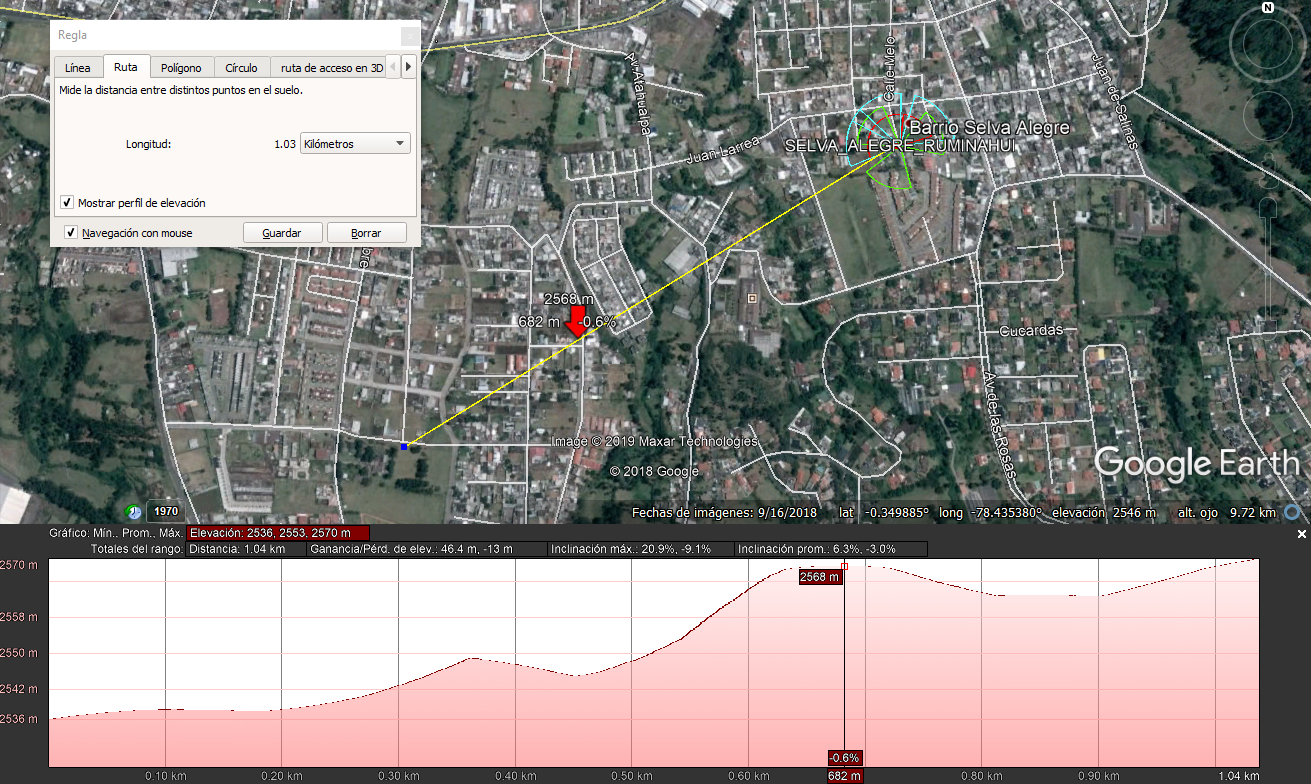 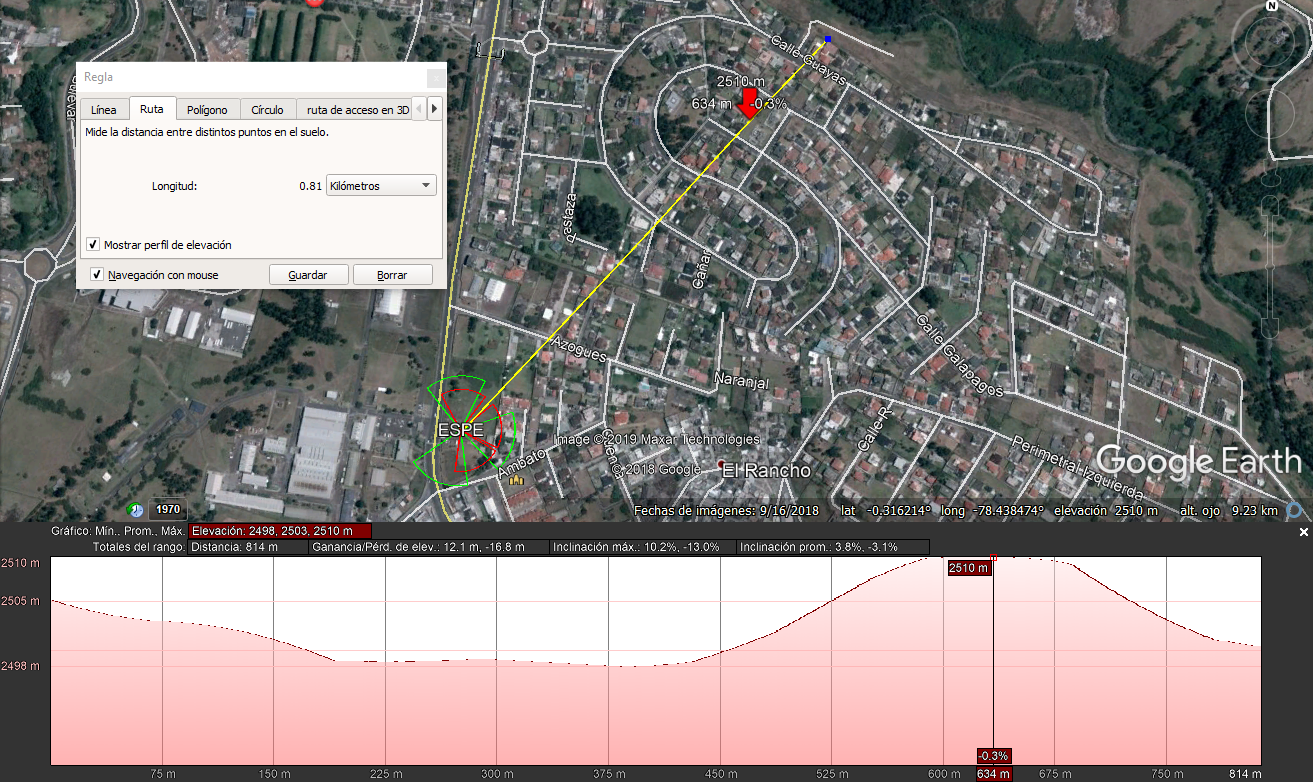 Google Earth
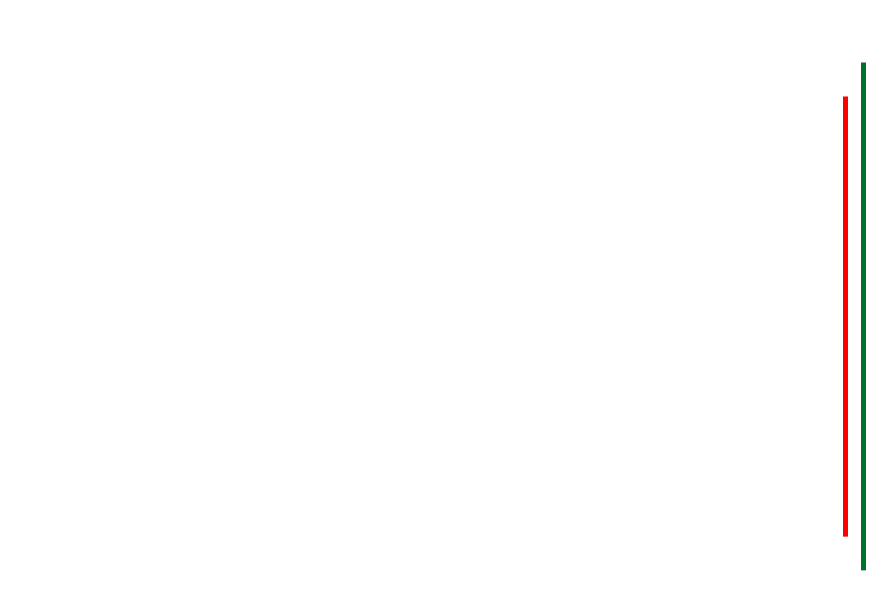 CONCLUSIONES
Conclusiones
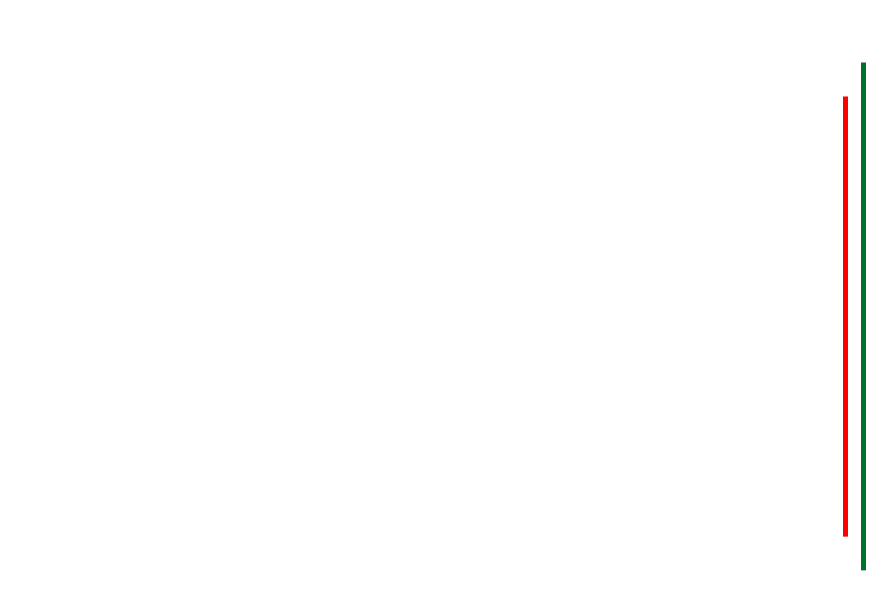 CONCLUSIONES
Conclusiones
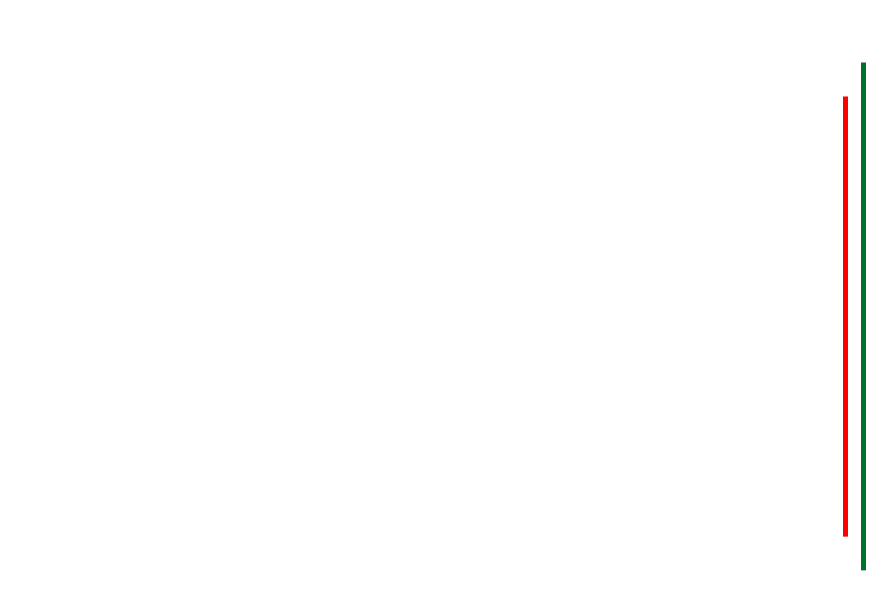 CONCLUSIONES
Conclusiones
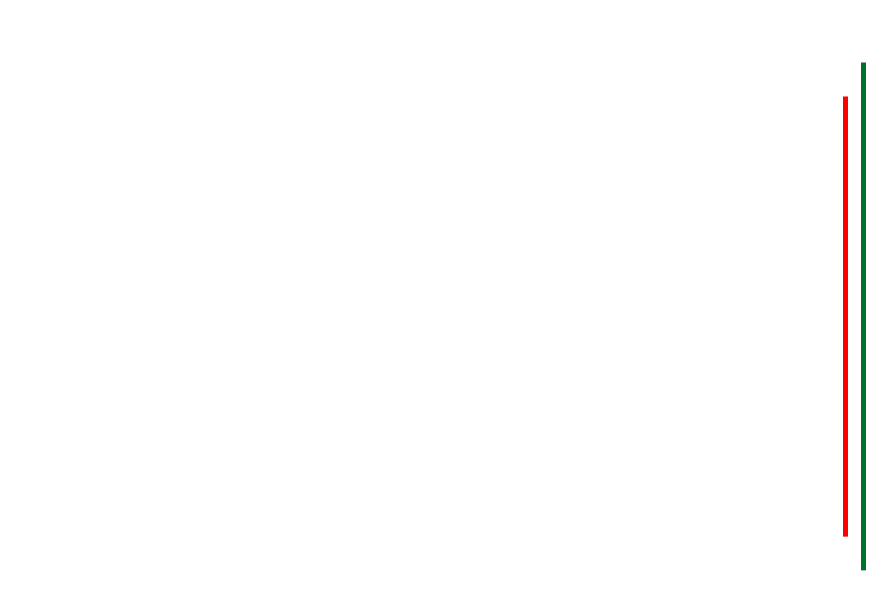 RECOMENDACIONES
Recomendaciones
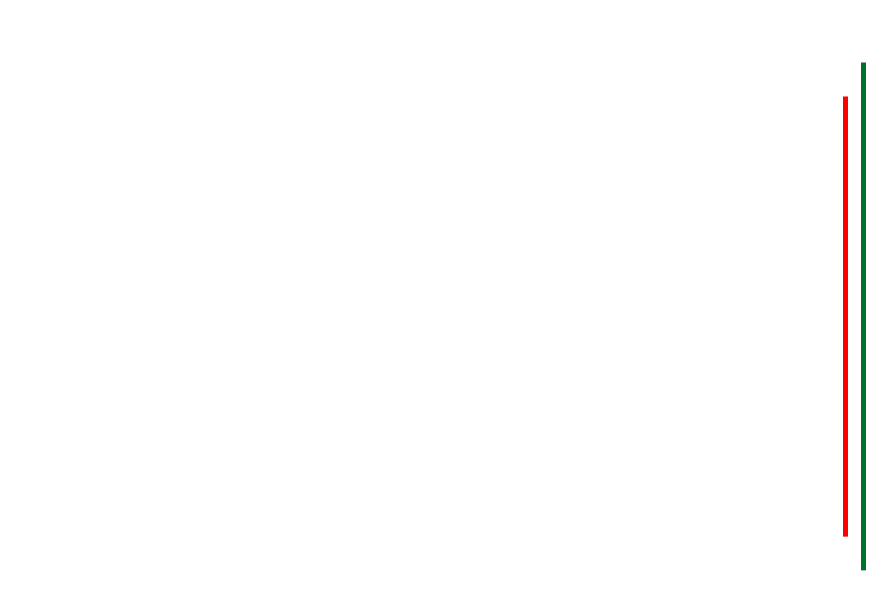 RECOMENDACIONES
Recomendaciones
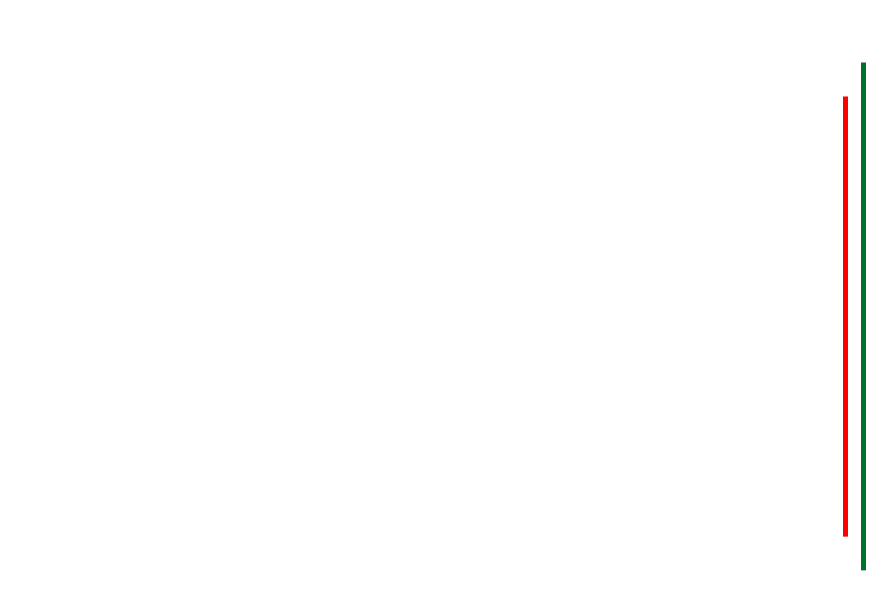 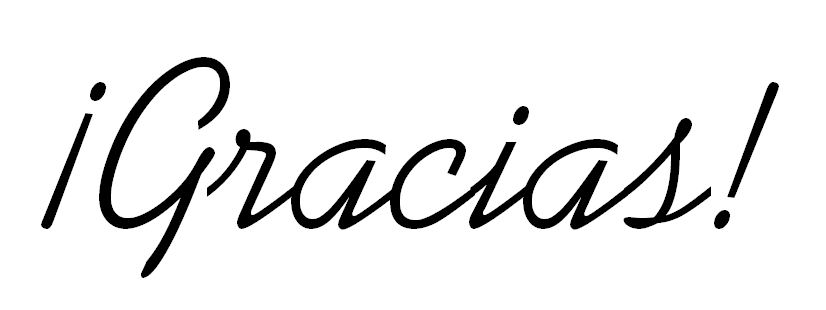